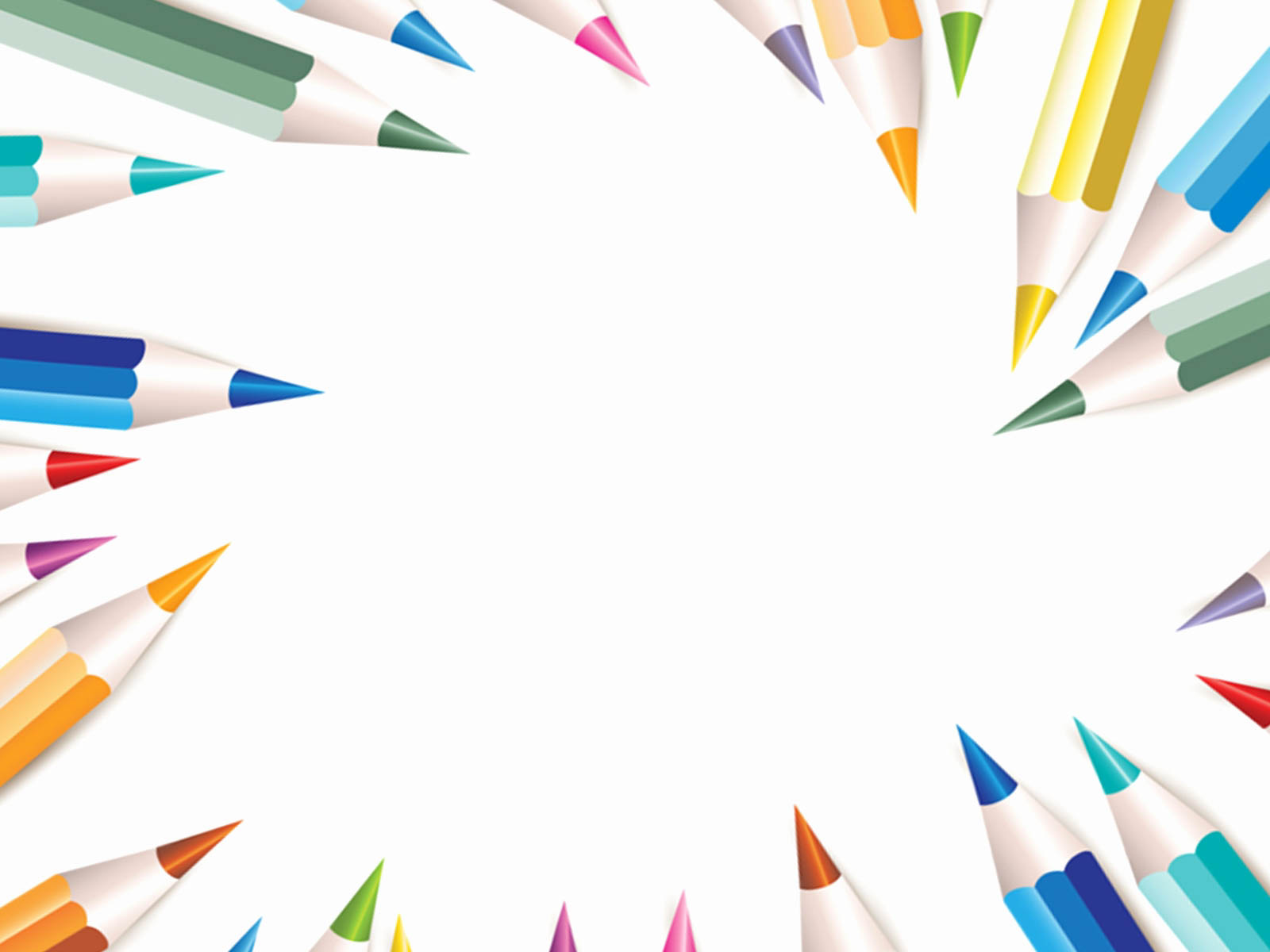 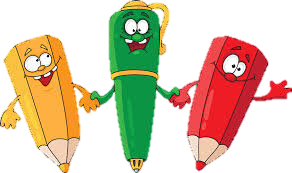 VIẾT
LÀM MỘT BÀI THƠ  BỐN CHỮ HOẶC NĂM CHỮ
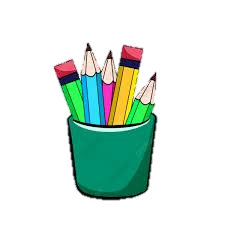 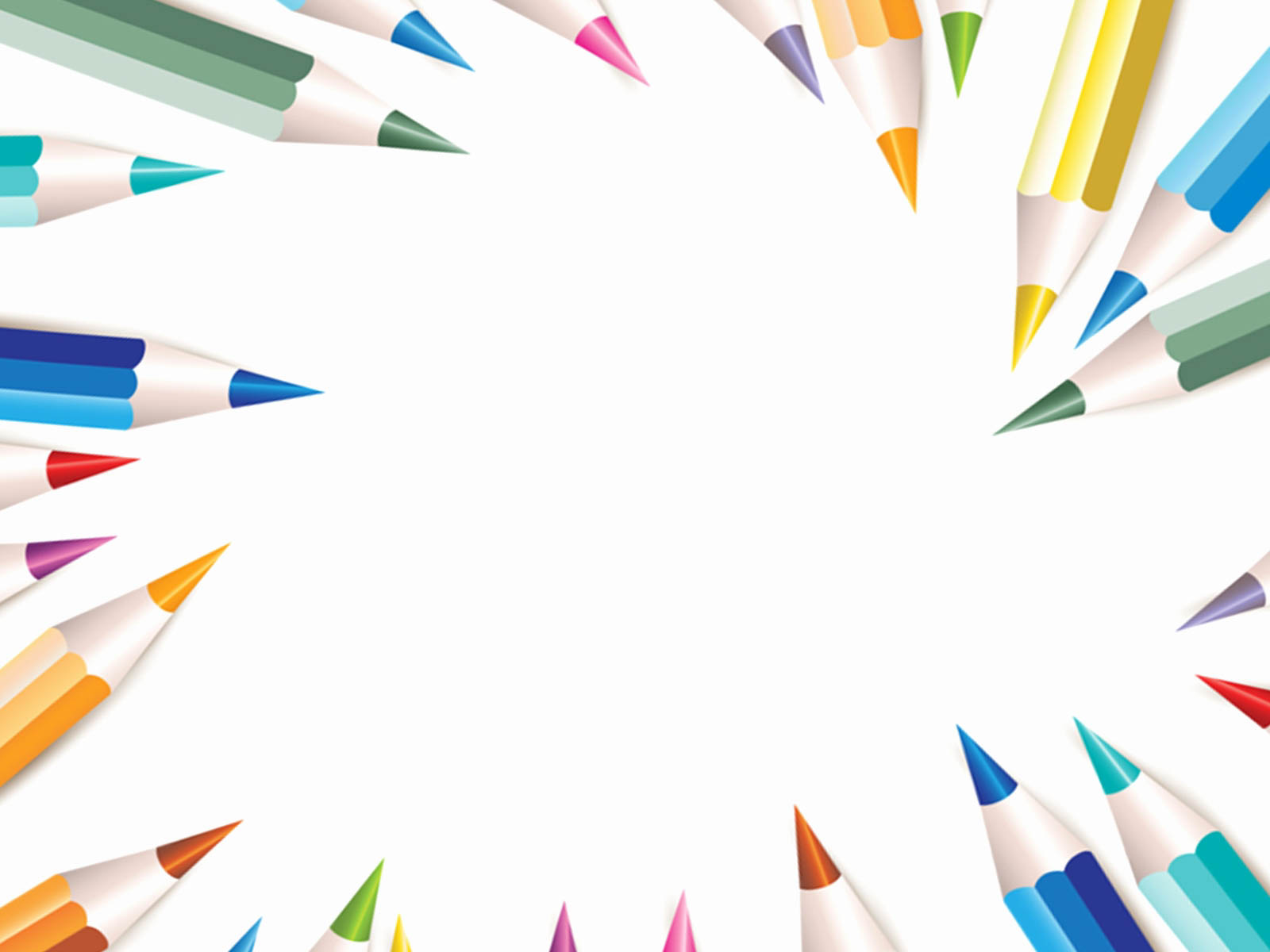 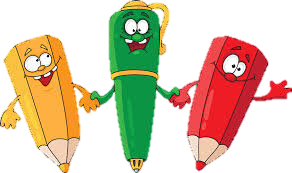 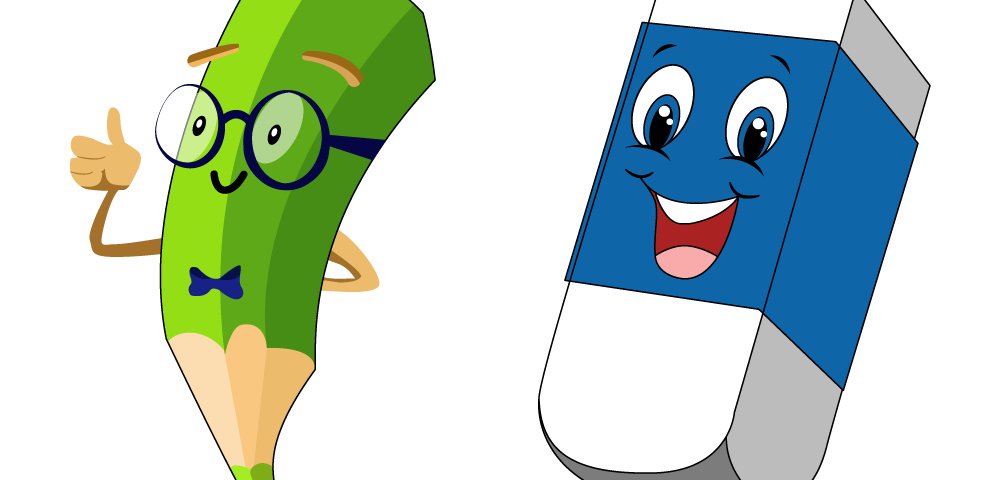 KHỞI ĐỘNG
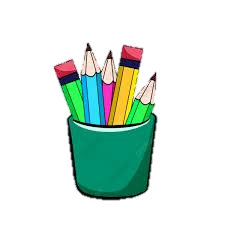 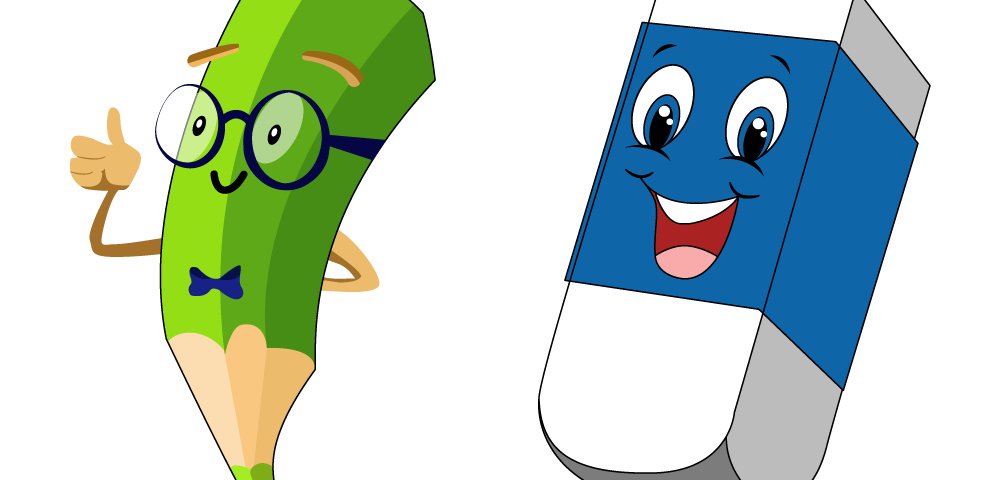 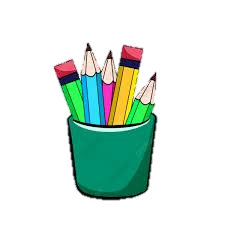 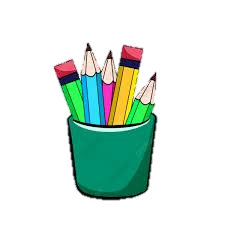 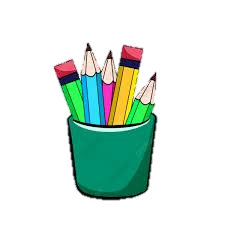 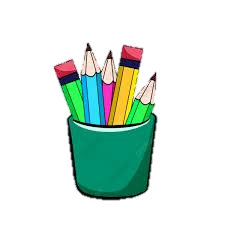 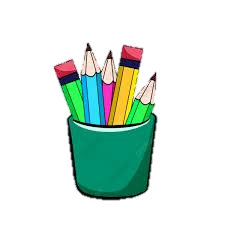 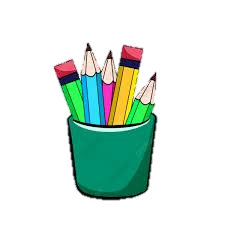 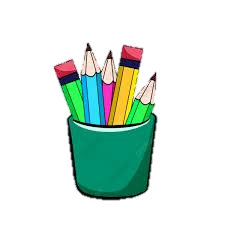 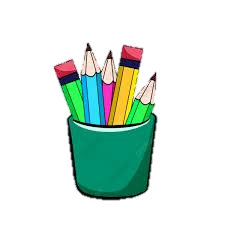 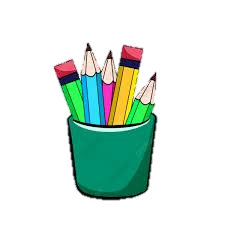 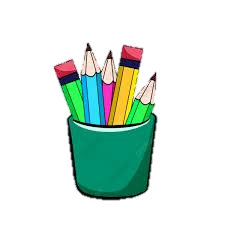 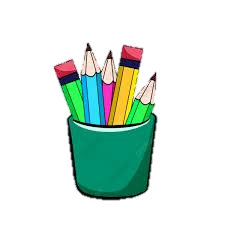 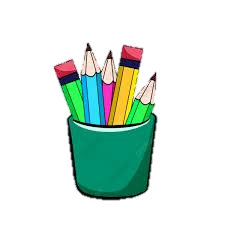 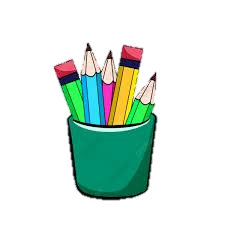 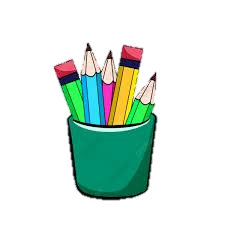 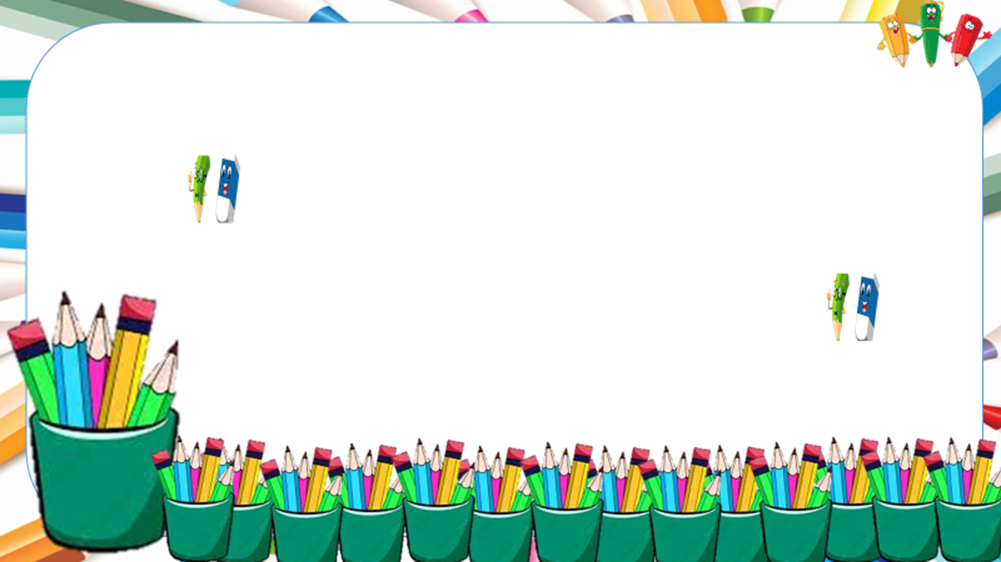 KHỞI ĐỘNG
Em hãy đọc một bài/ đoạn thơ bốn chữ, năm chữ mà em thích?
Vì sao em lại thích bài thơ/ đoạn thơ đó?
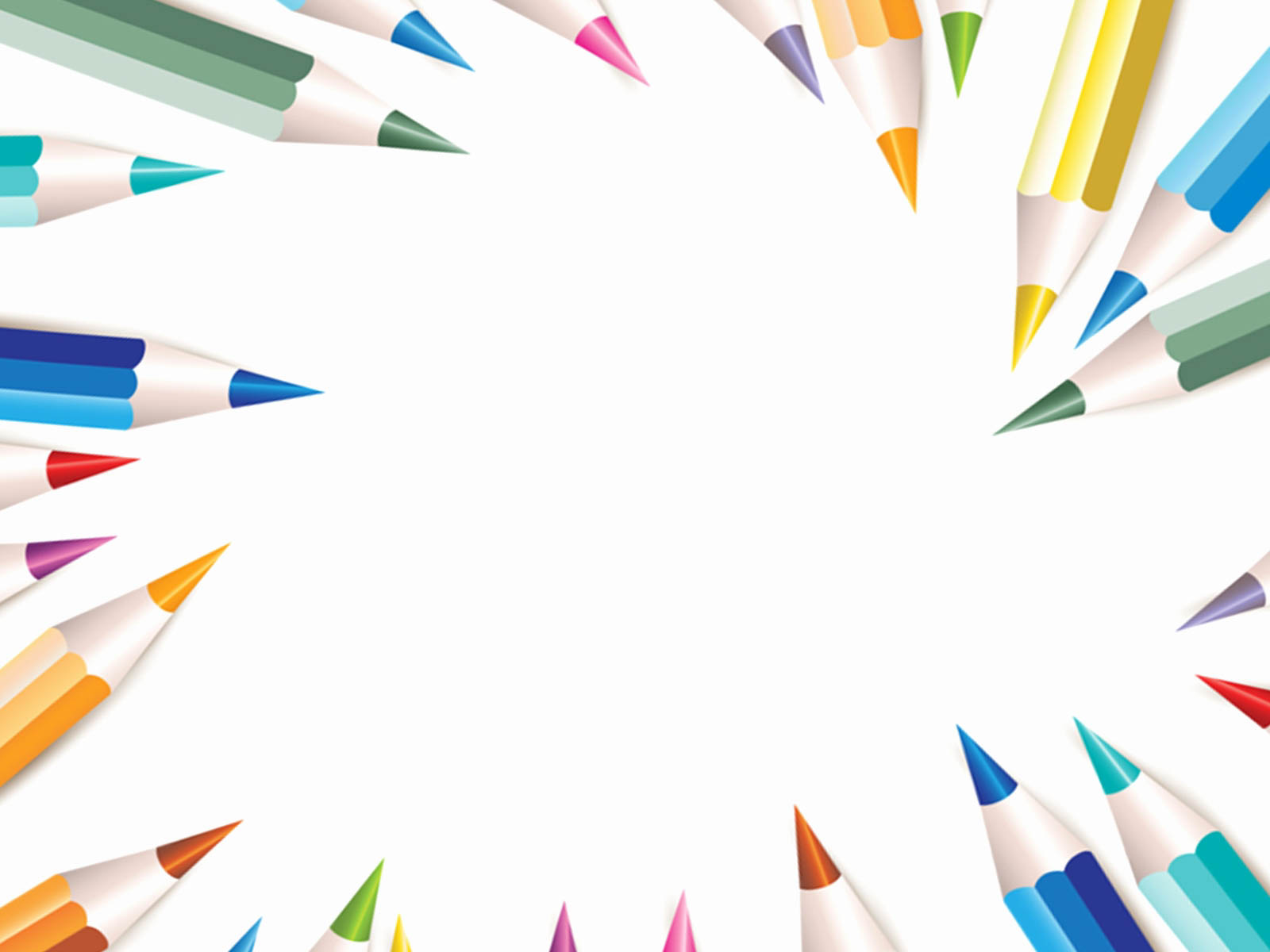 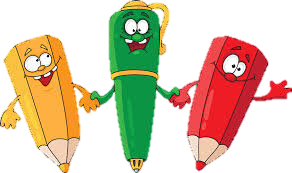 HÌNH THÀNH KIẾN THỨC
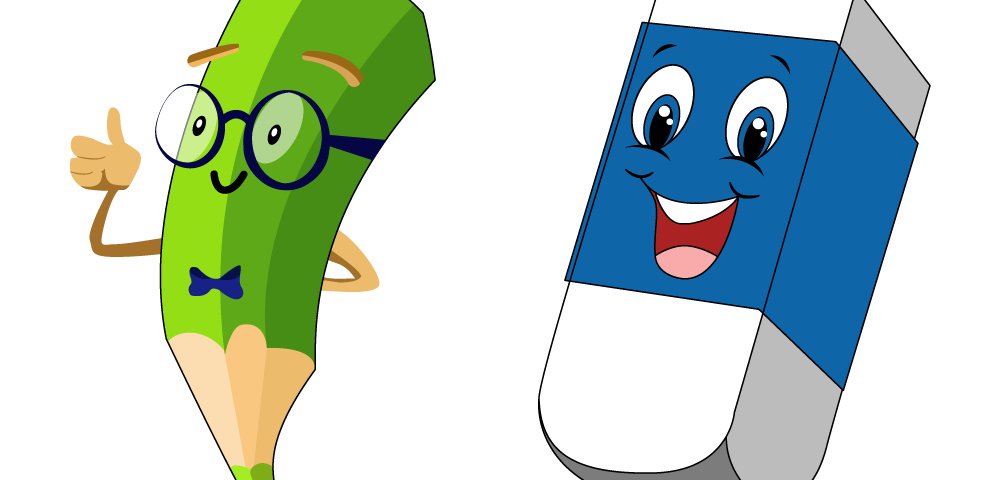 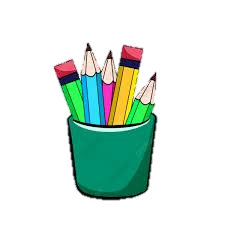 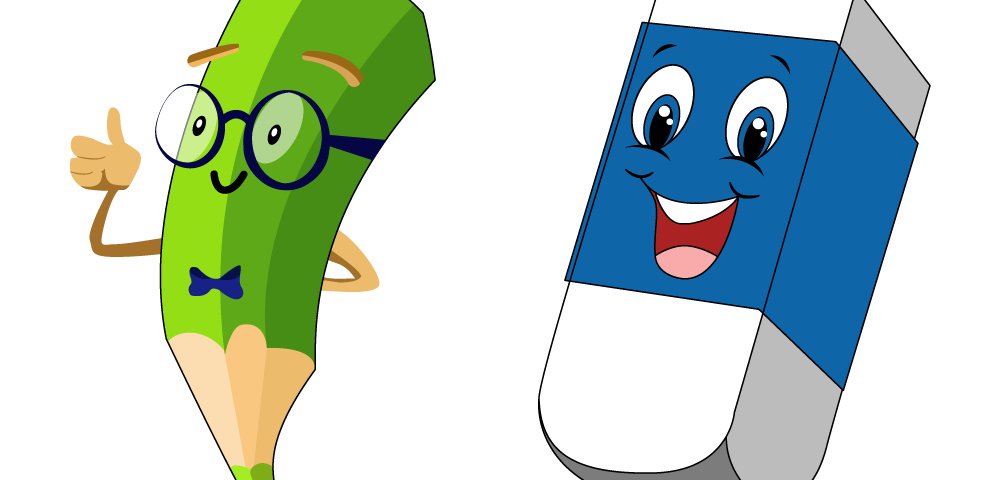 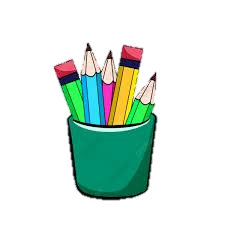 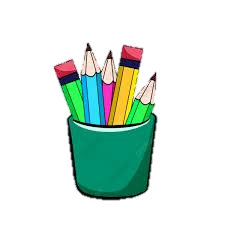 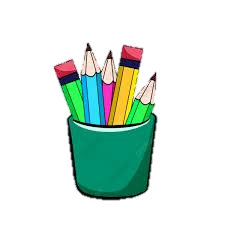 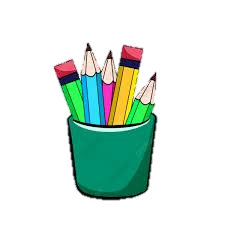 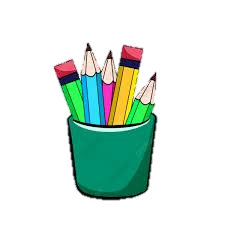 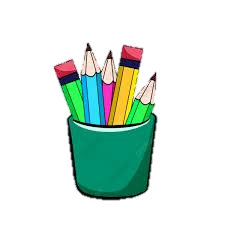 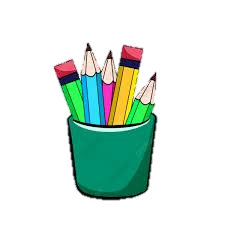 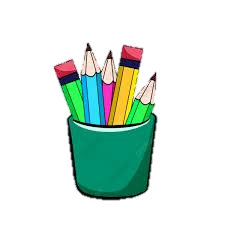 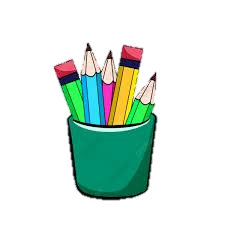 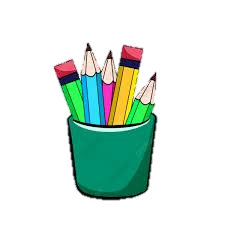 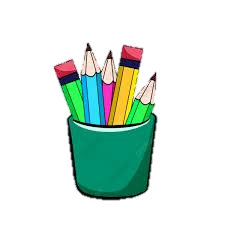 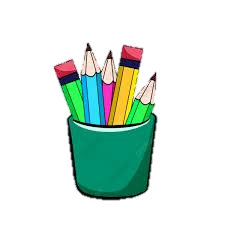 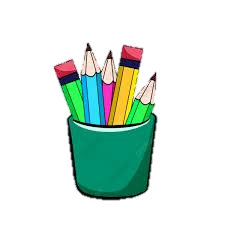 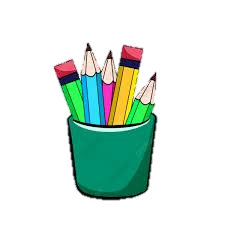 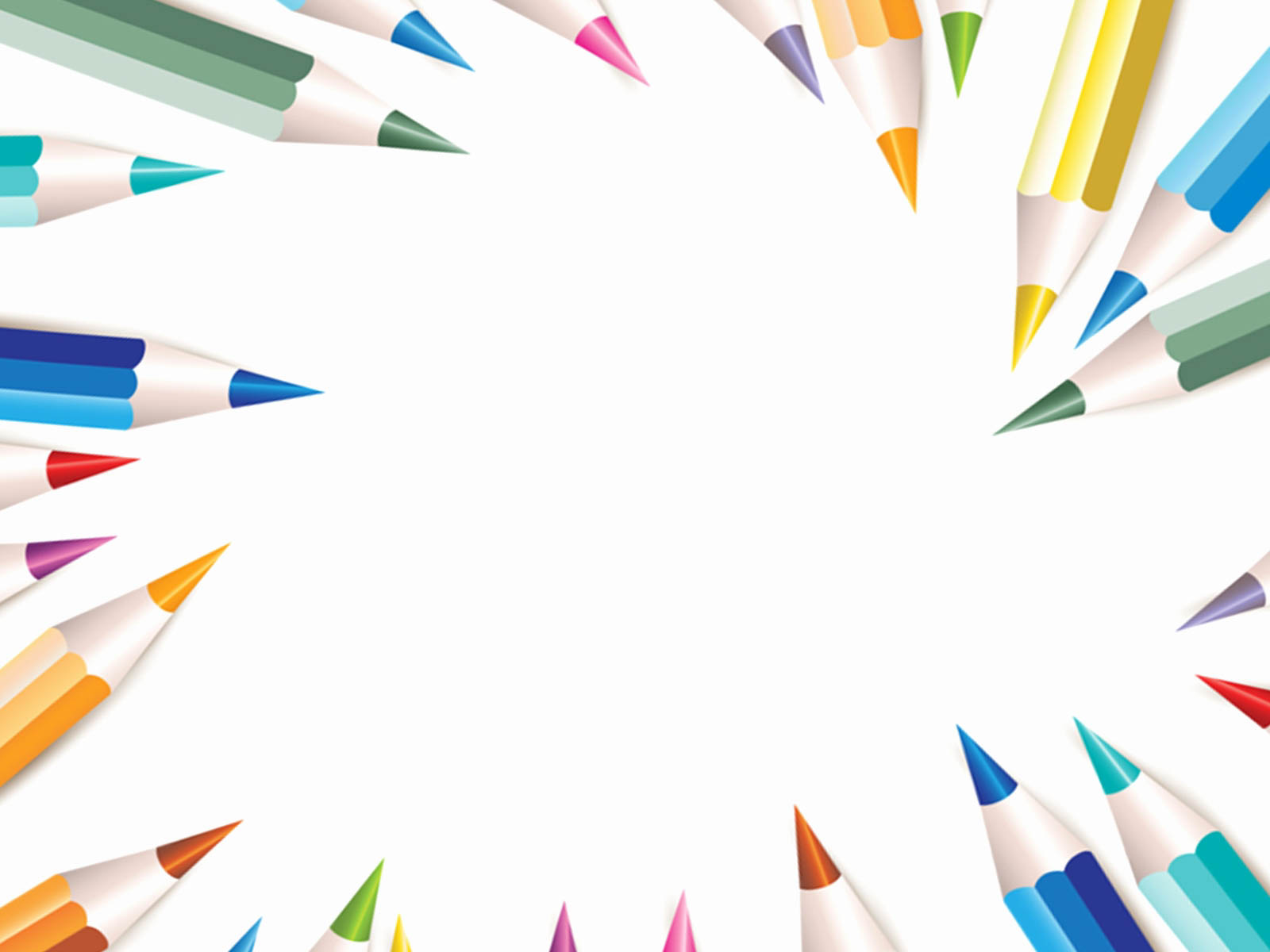 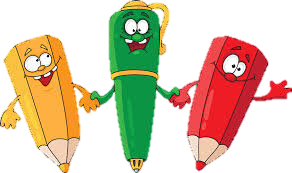 I. Một số điểm cần lưu ý khi làm một bài thơ
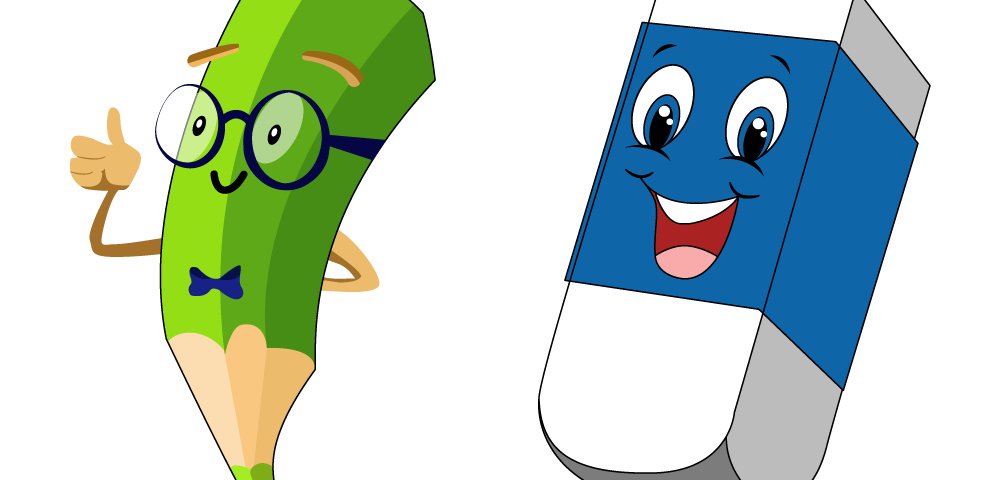 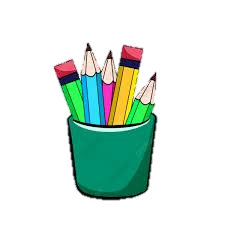 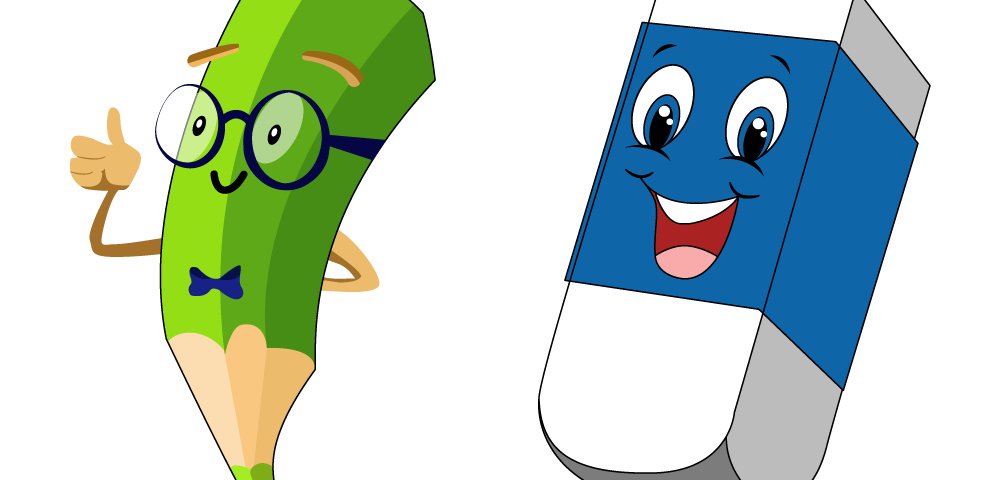 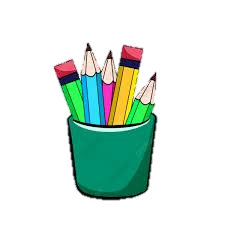 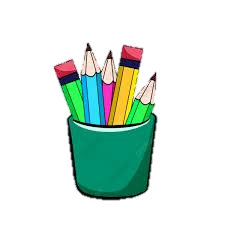 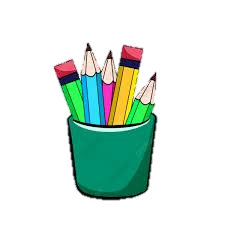 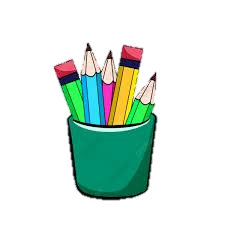 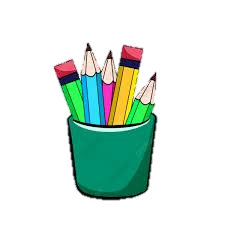 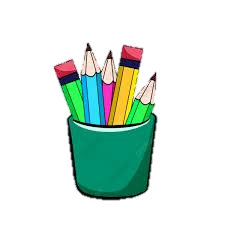 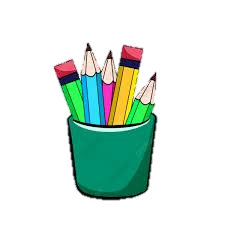 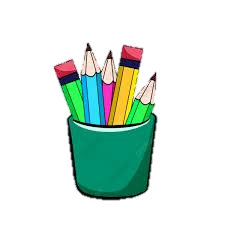 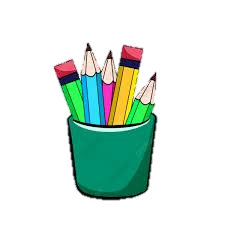 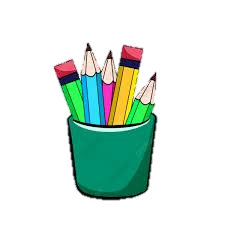 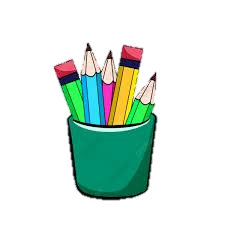 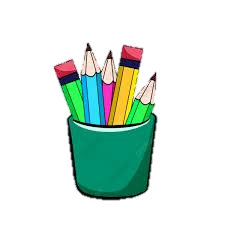 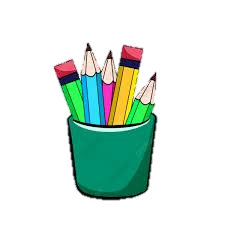 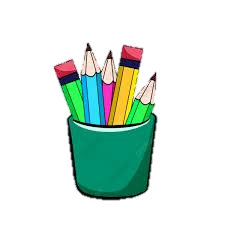 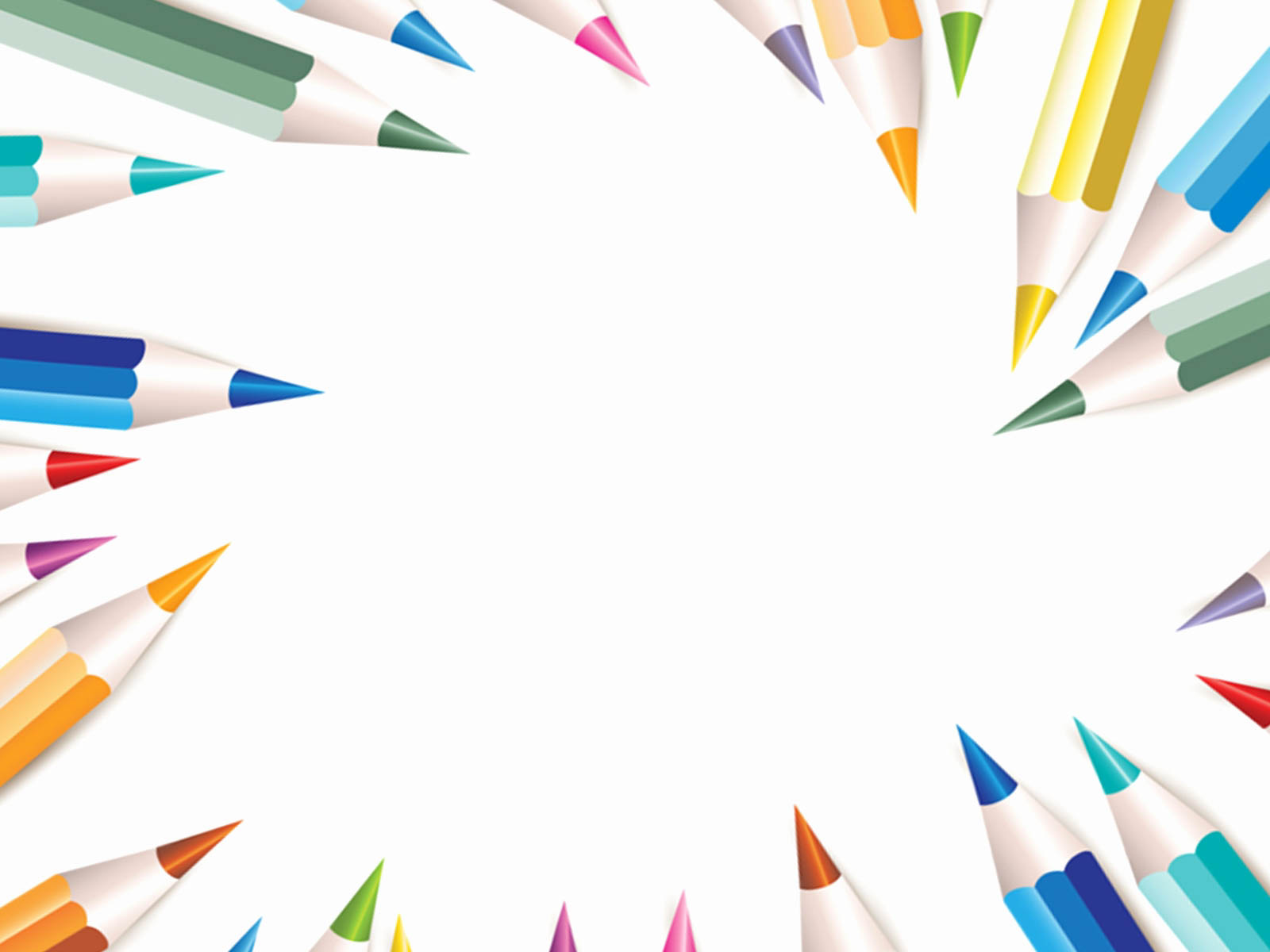 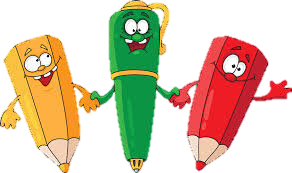 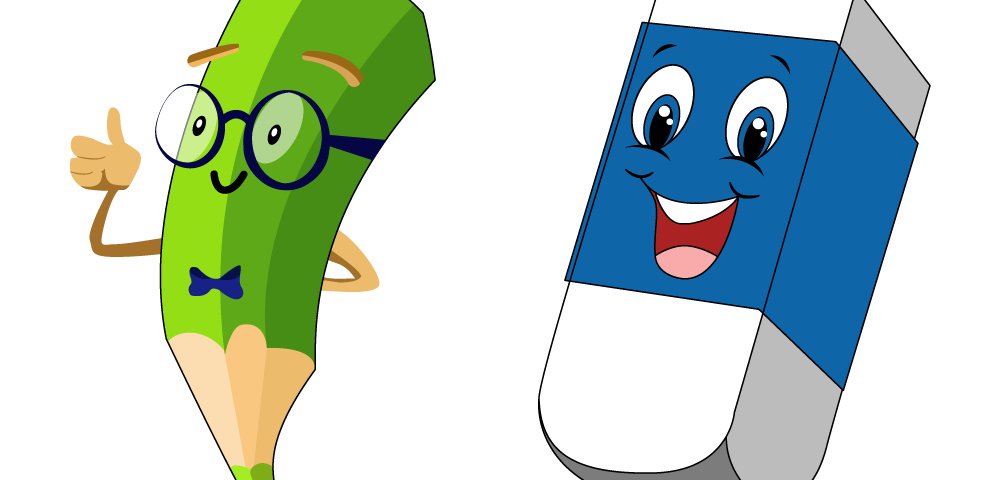 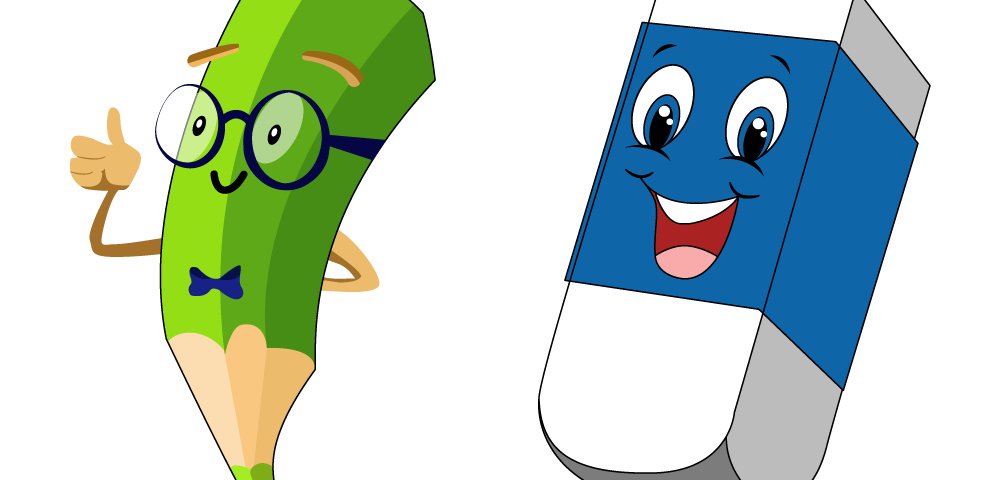 I. Một số điểm cần lưu ý khi làm một bài thơ
Em hãy cho biết khi làm một bài thơ bốn chữ hoặc năm chữ cần lưu ý những điều gì?
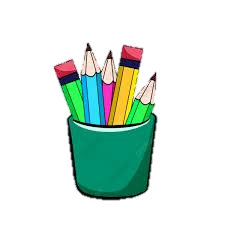 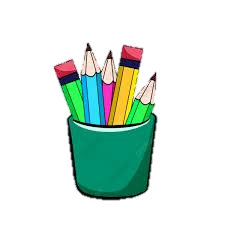 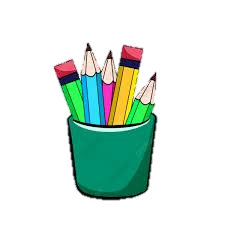 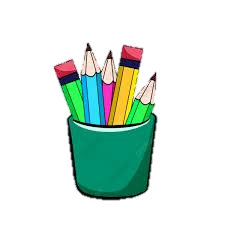 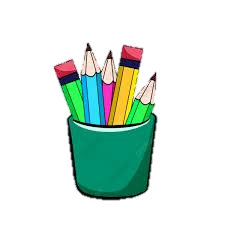 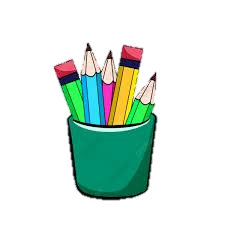 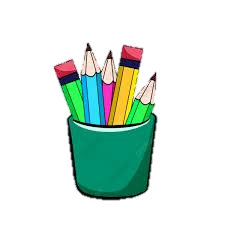 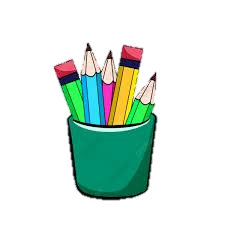 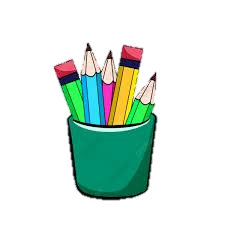 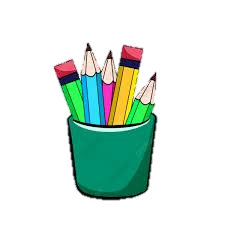 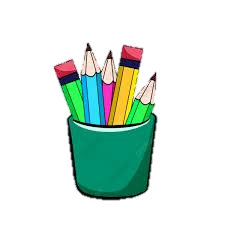 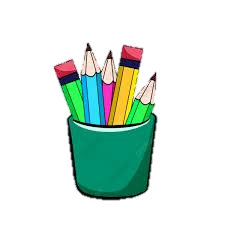 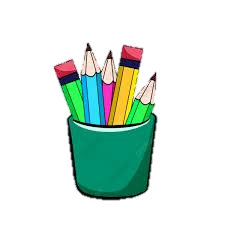 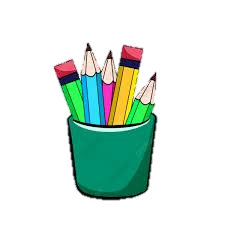 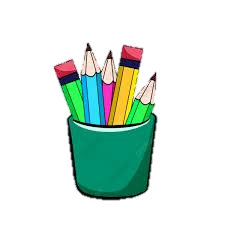 I. Một số điểm cần lưu ý khi làm một bài thơ
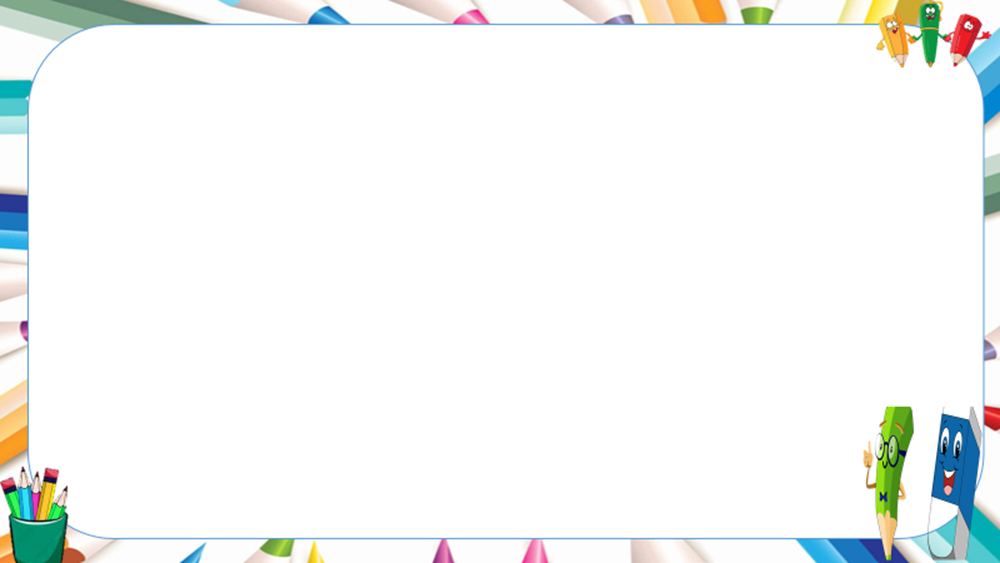 Thể hiện cách nhìn, cách cảm nhận, … của người viết về cuộc sống.
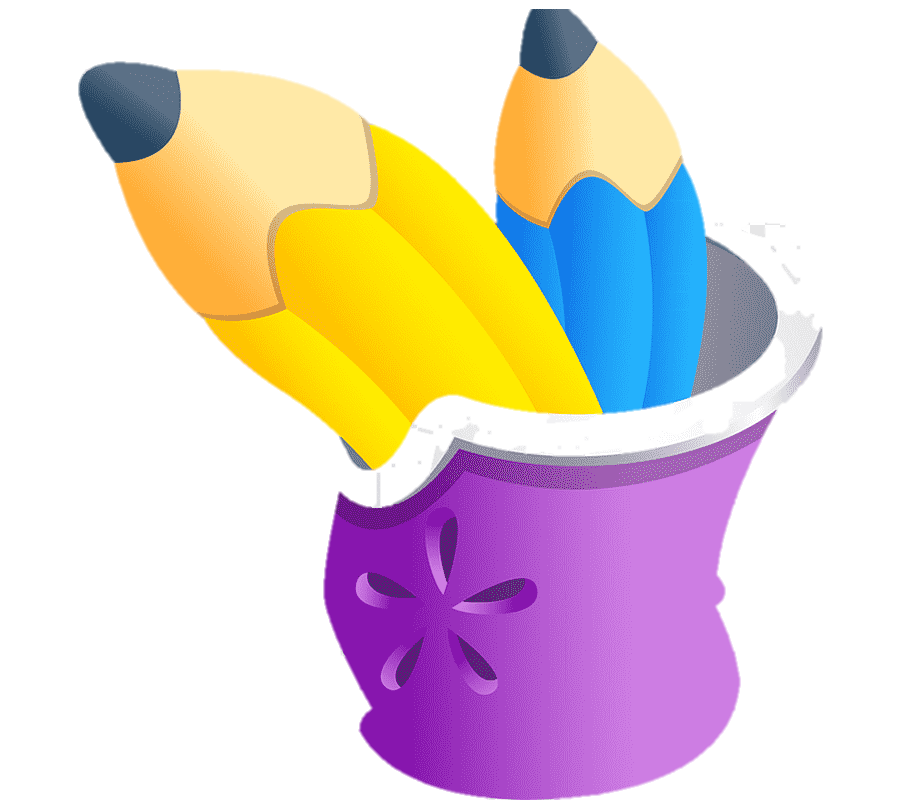 Sử dụng từ ngữ, hình ảnh phù hợp để thể hiện cách nhìn, cảm xúc của bản thân về cuộc sống.
Sử dụng các biện pháp tu từ phù hợp để tạo nên những liên tưởng độc đáo, thú vị.
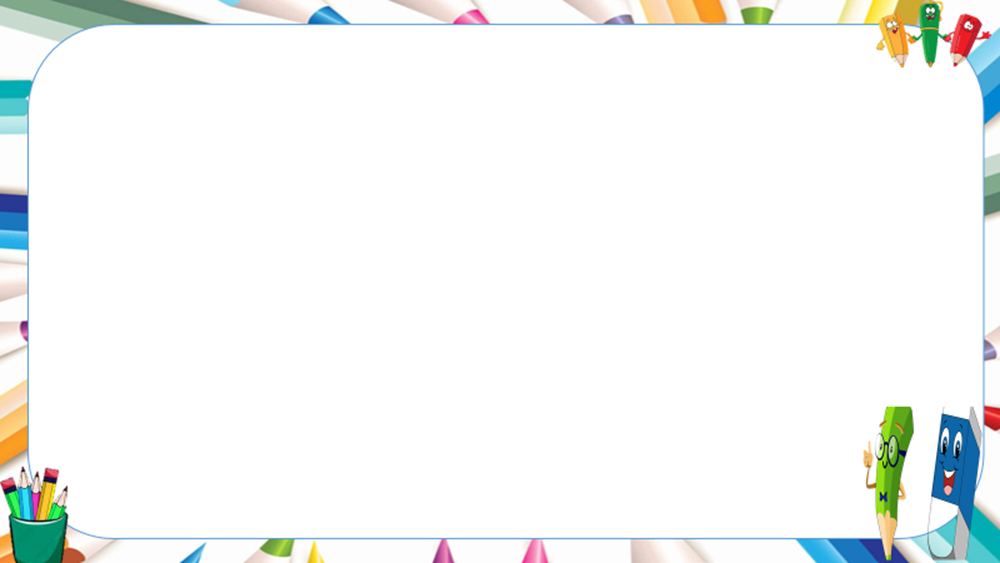 I. Một số điểm cần lưu ý khi làm một bài thơ
Gieo vần, ngắt nhịp một cách hợp lí để làm tăng giá trị biểu đạt của ngôn từ.
Đặt nhan đề phù hợp với nội dung văn bản.
Đảm bảo đủ số chữ (bốn chữ hoặc năm chữ) ở các dòng thơ theo yêu cầu của thể loại.
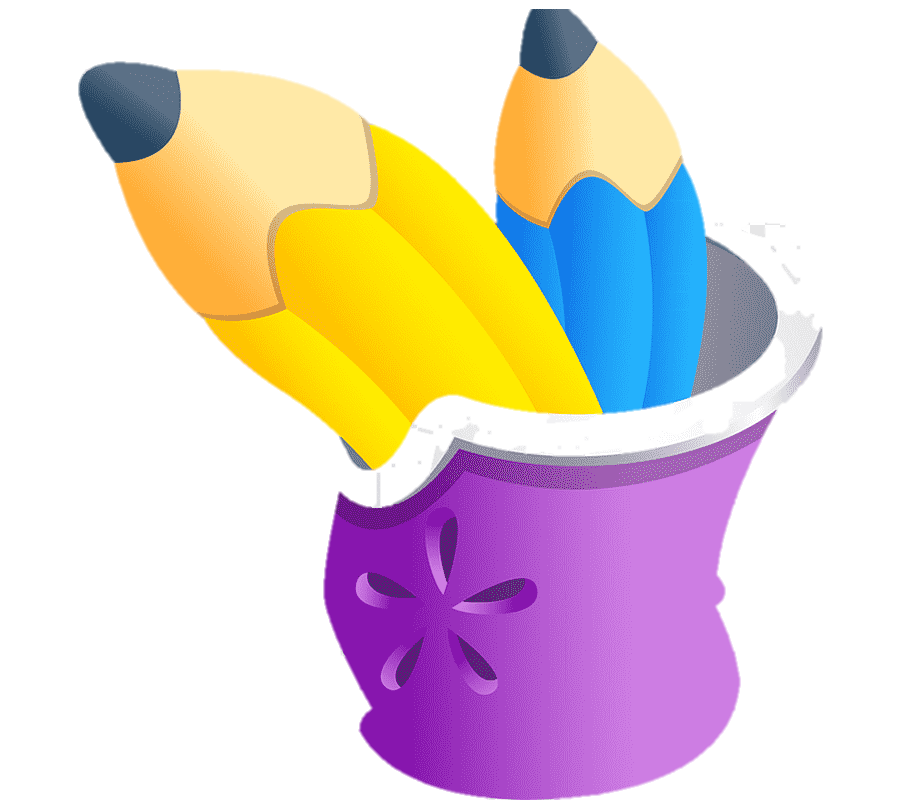 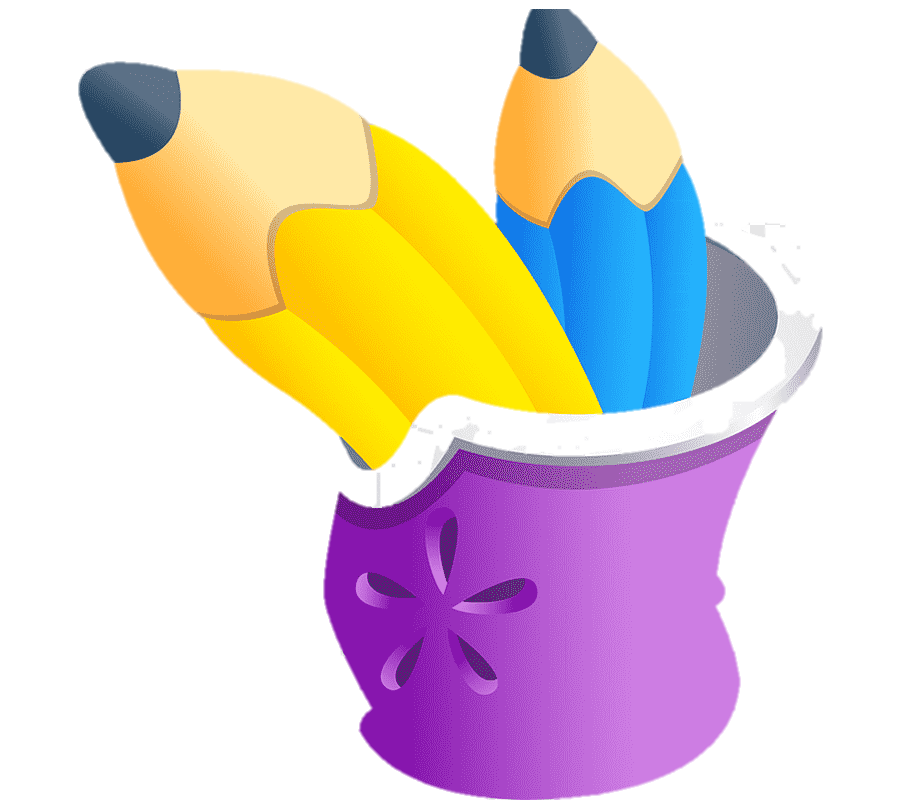 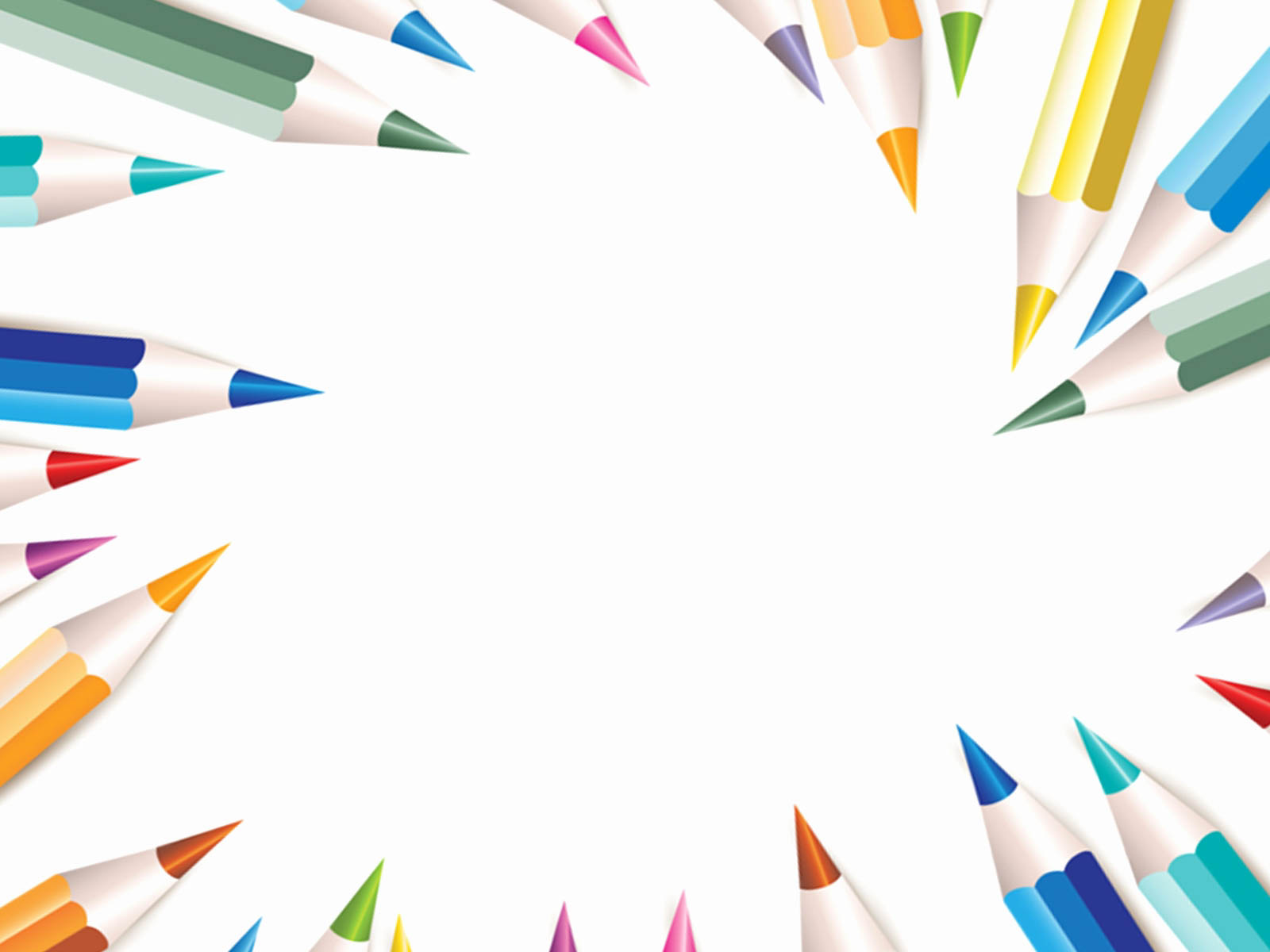 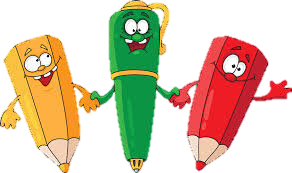 II. Phân tích kiểu văn bản
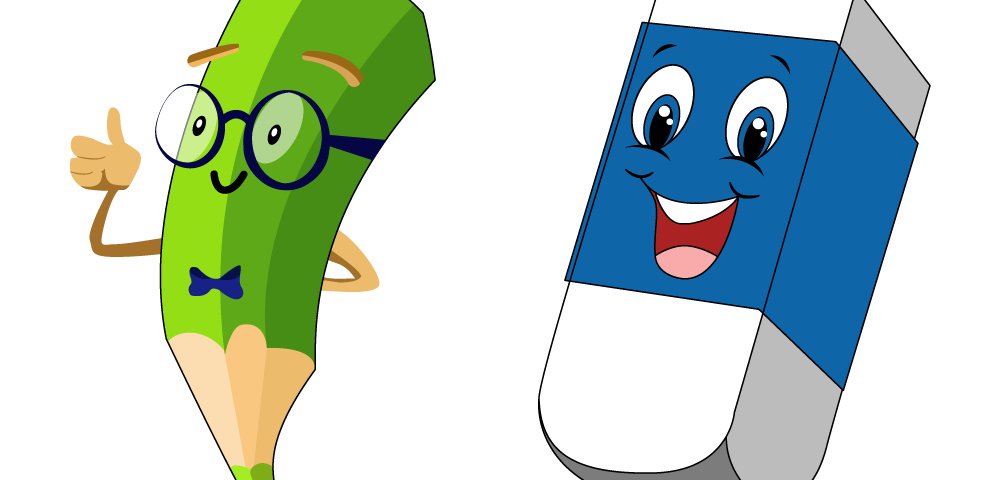 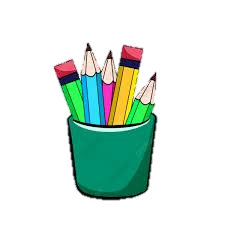 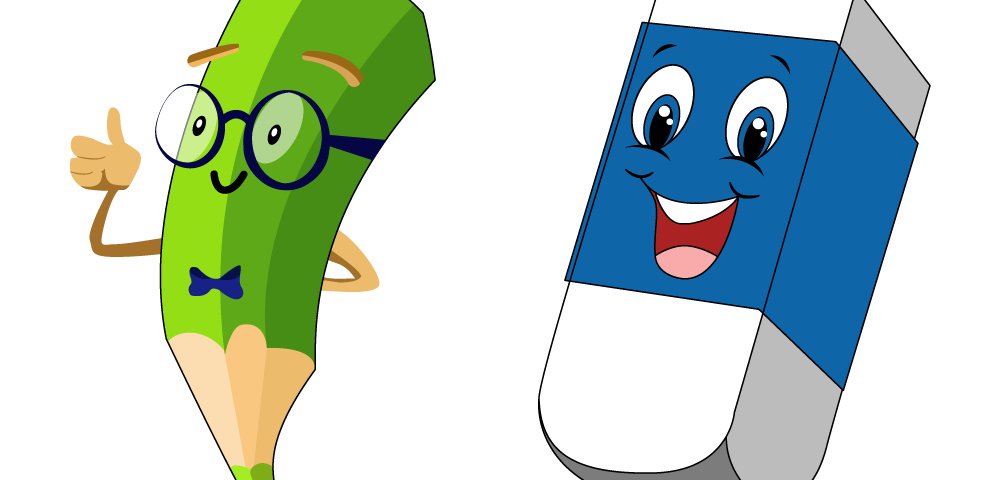 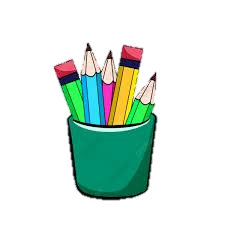 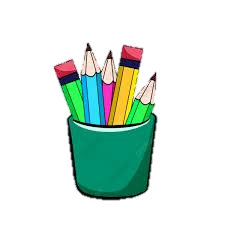 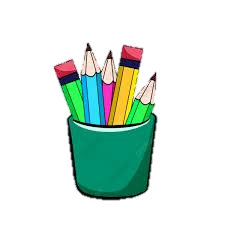 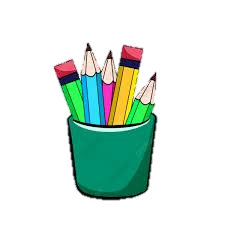 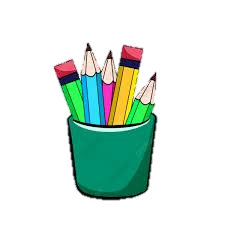 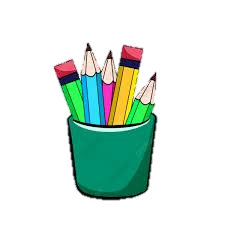 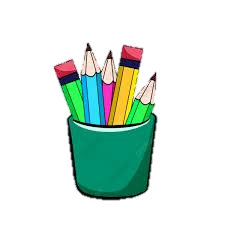 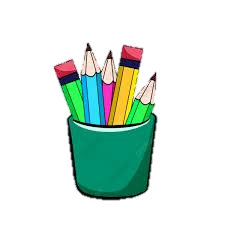 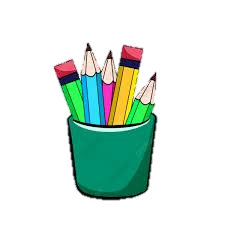 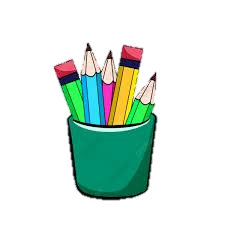 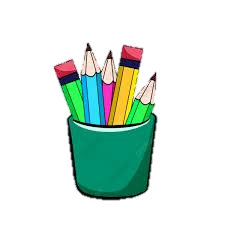 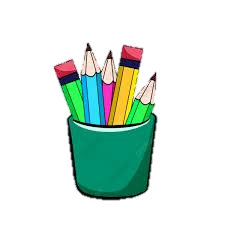 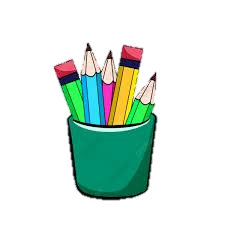 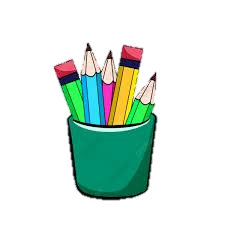 II. Phân tích kiểu văn bản
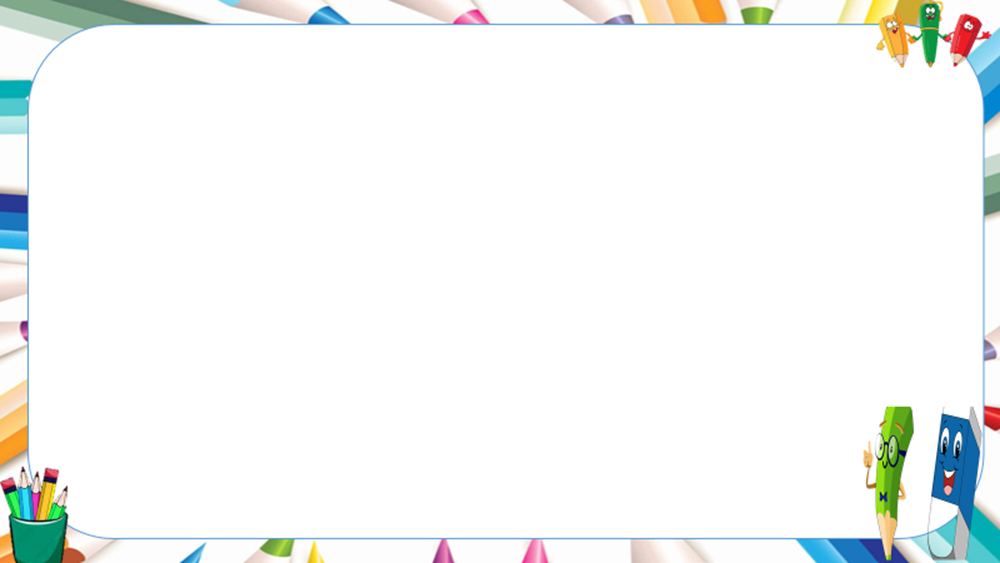 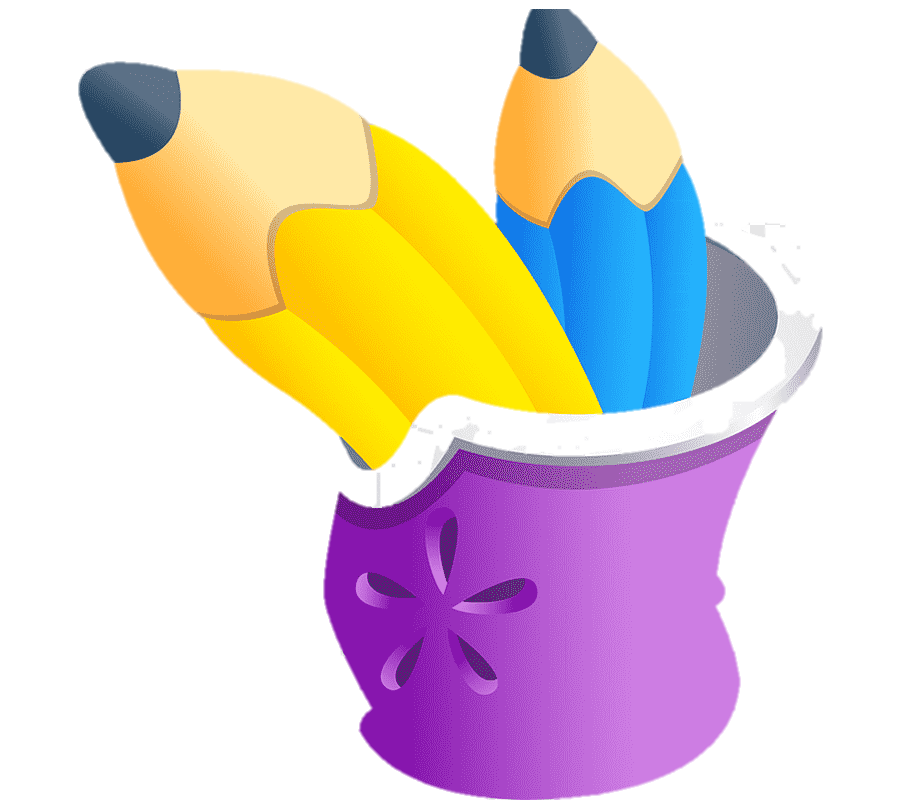 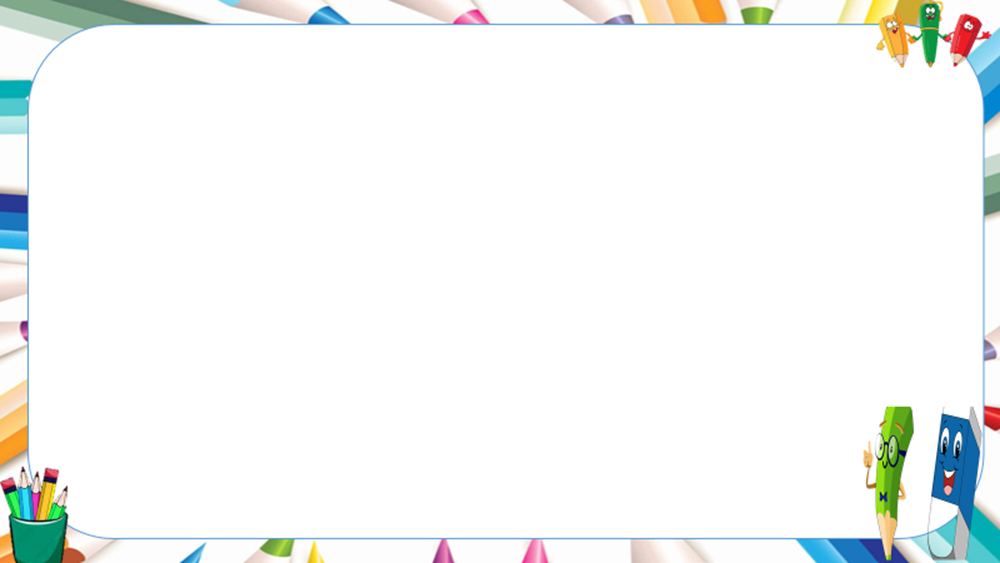 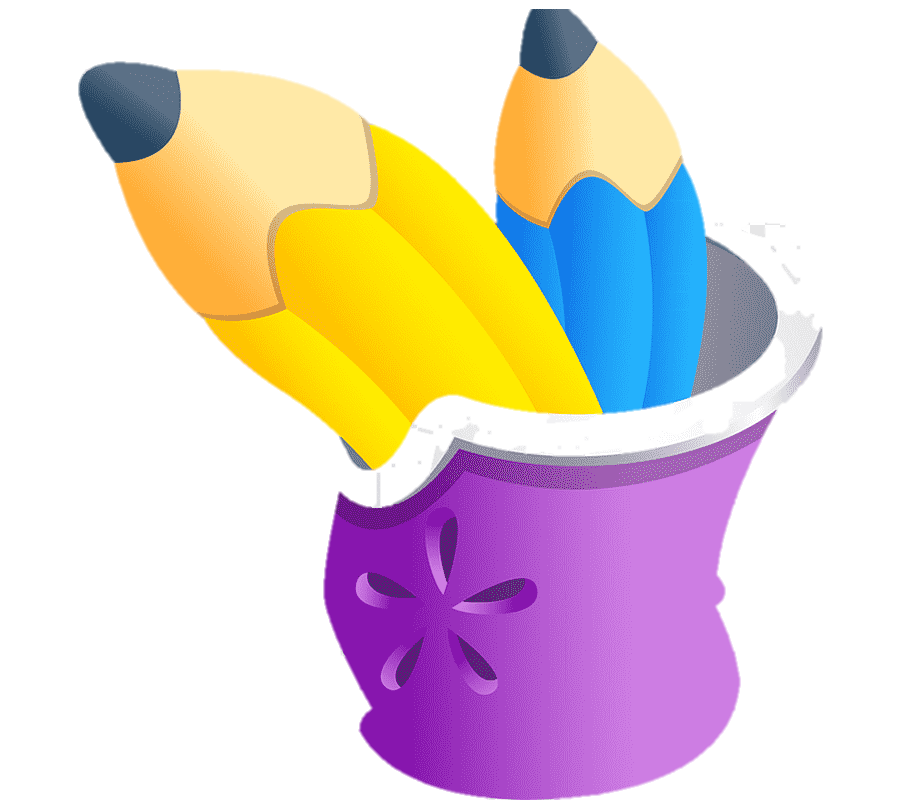 5 chữ
Mặt trời, chim sẻ, mưa phùn, ngõ quê, cây khoác áo nâu, áo trời xám, ong, áo choàng…
So sánh, nhân hóa, ẩn dụ
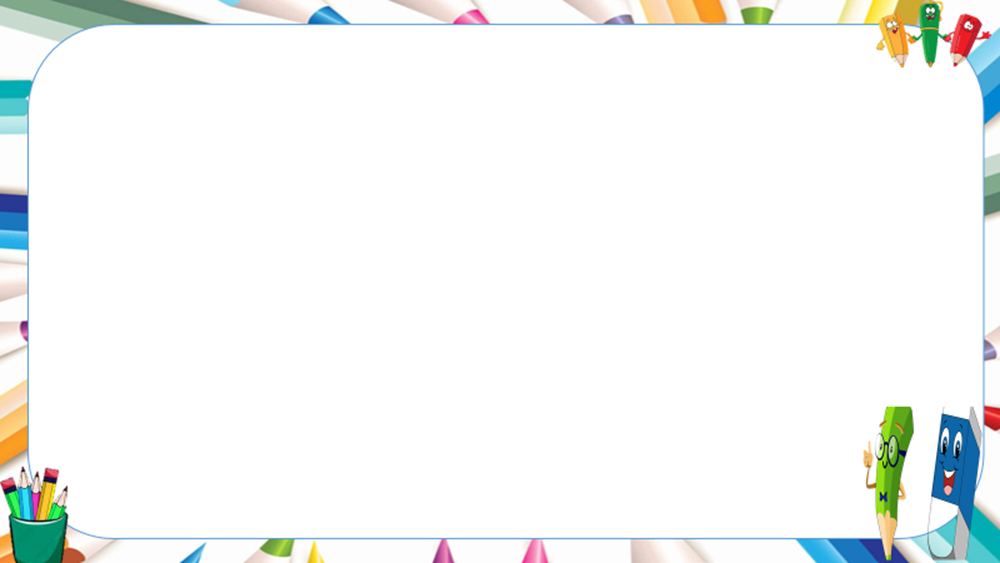 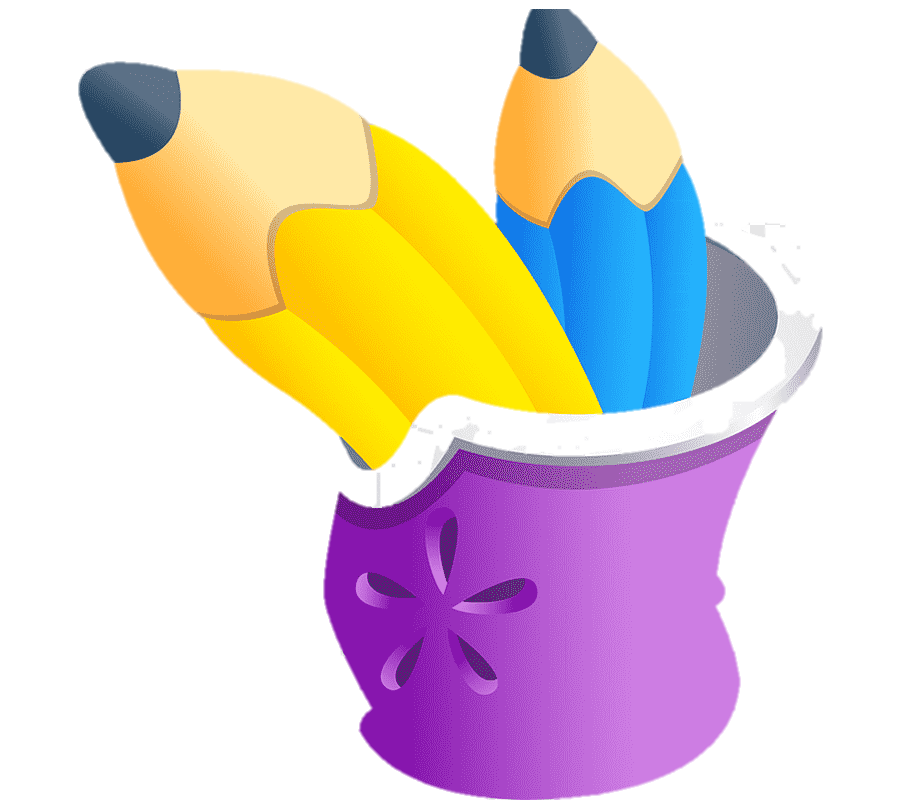 Sự vật, hiện tượng hiện lên sinh động, hấp dẫn, độc đáo, tạo ra được nét riêng trong cảm nhận, tăng sức gợi hình, gợi cảm
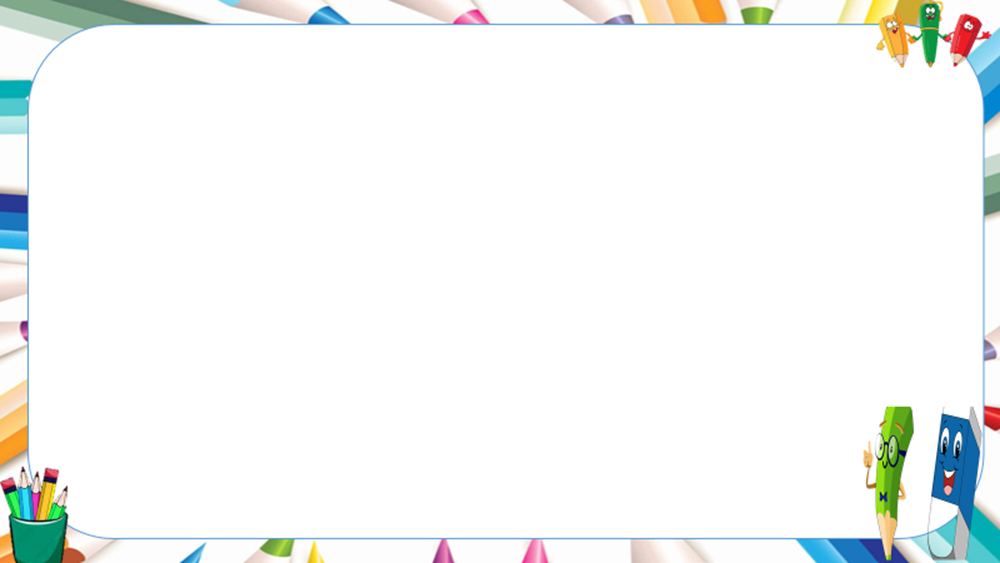 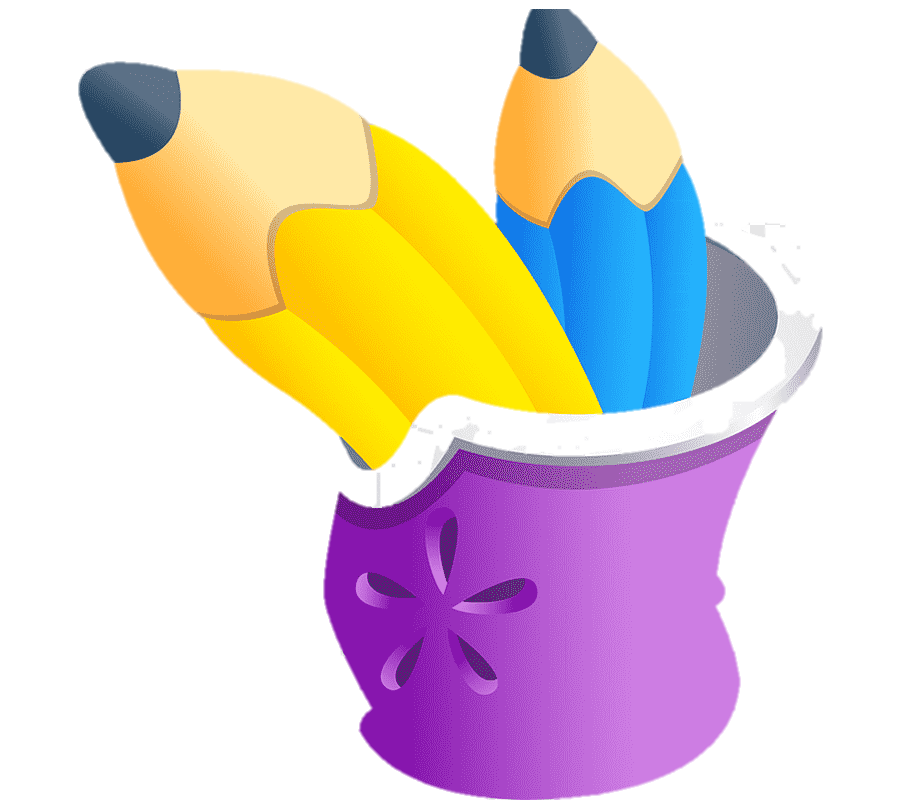 - Vần chân: đâu – nâu, ngắt – hát, nhà – hoa, ngõ – mở - nhỏ, lửa – đưa – cửa, đầy – tay,…
- Vần lưng: giấu – sâu, trong – cóng, đang – choàng,…
Hai khổ thơ này, tác giả đã không chỉ đơn thuần miêu tả lại những hình ảnh sống động của thiên nhiên ngày đông lạnh giá mà còn giúp bạn đọc tìm lại cái ấm áp của “giọt nắng hồng” mùa xuân qua hình ảnh người mẹ đi chợ về.
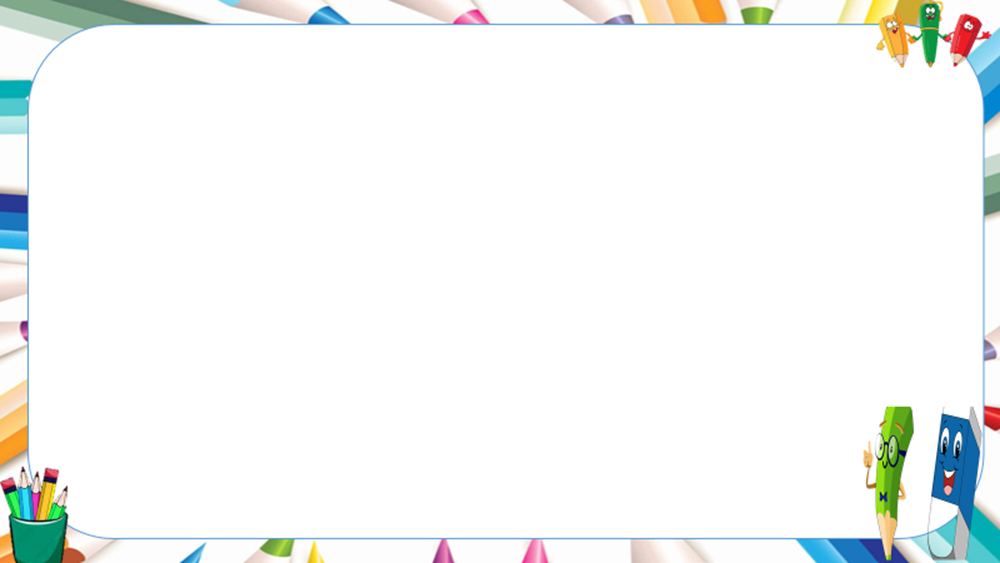 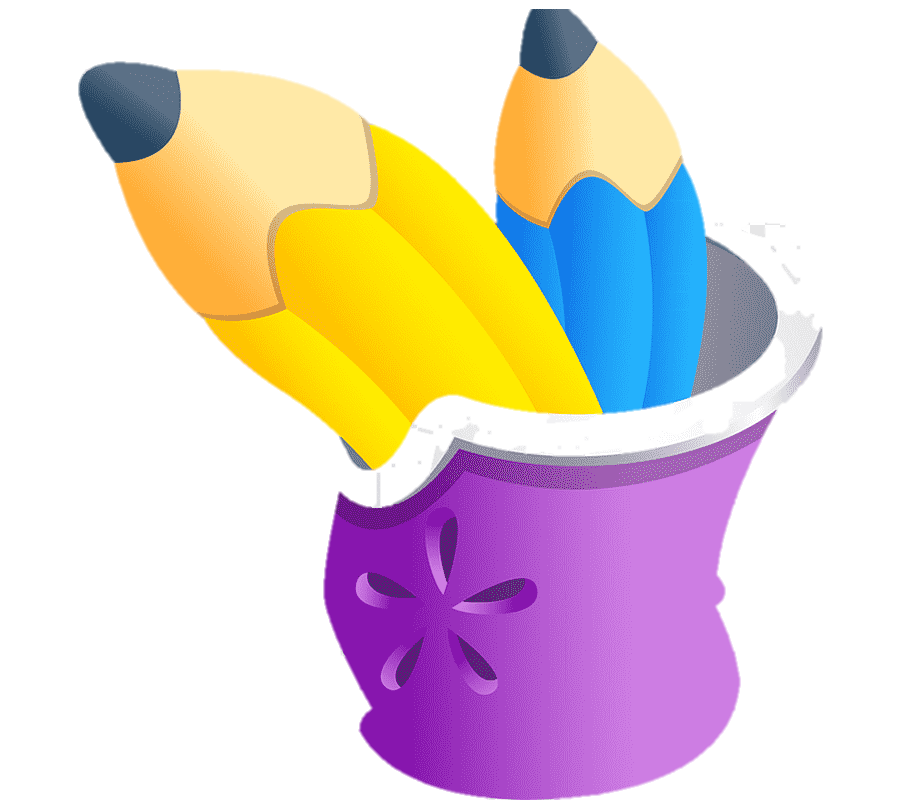 - Gieo vần cho bài thơ bằng cách sử dụng các từ ngữ có vần giống hoặc gần giống nhau ở các vị trí phù hợp (cuối các câu, giữa các câu thơ),
- Sử dụng các biện pháp tu từ phù hợp để miêu tả các đối tượng trong bài thơ.
- Sử dụng ngôn từ, hình ảnh độc đáo, ấn tượng, mới mẻ để gợi tả âm thanh, hình ảnh, màu sắc,…
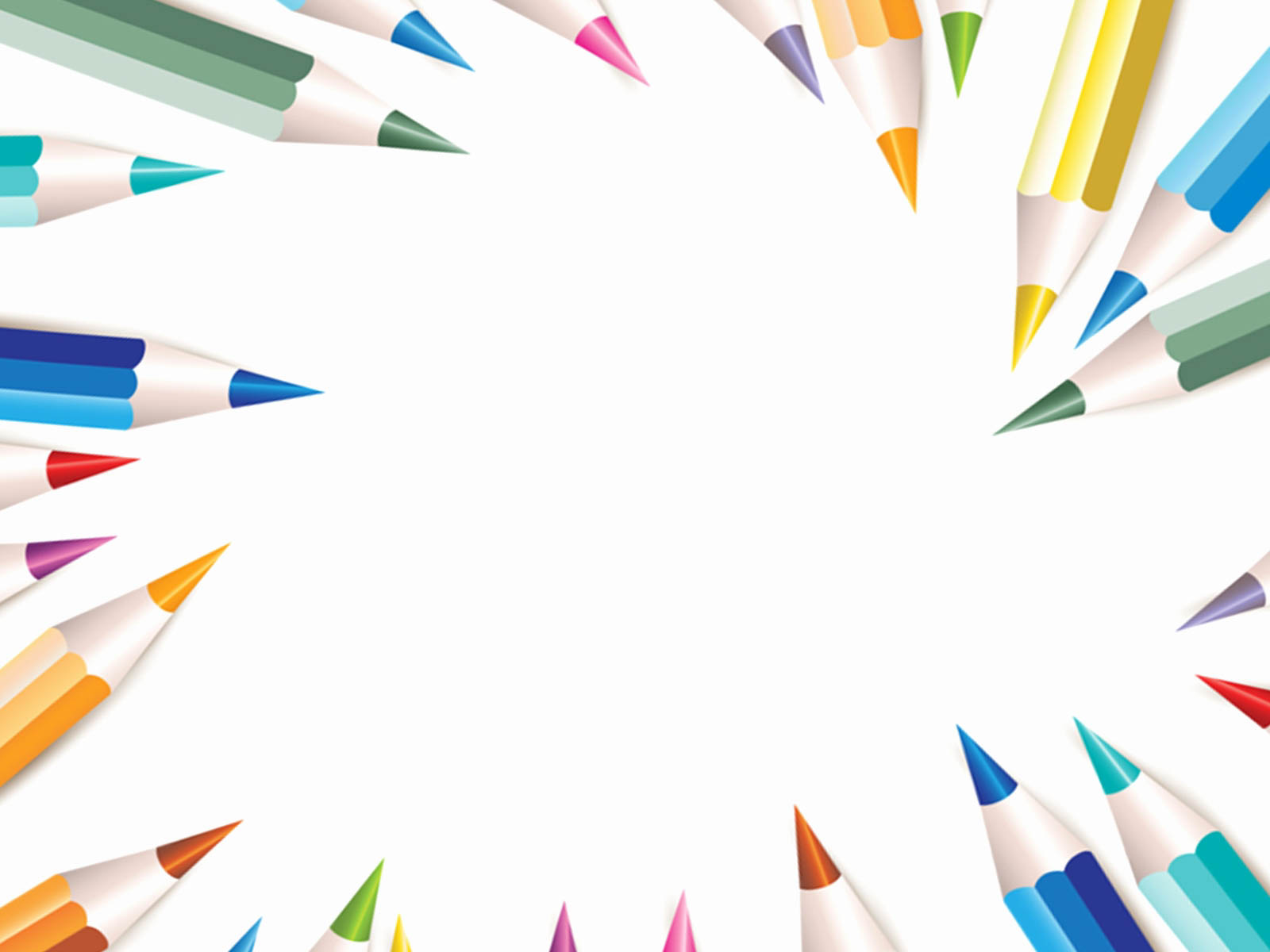 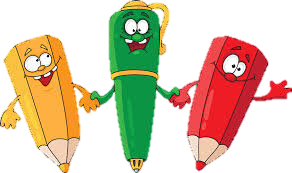 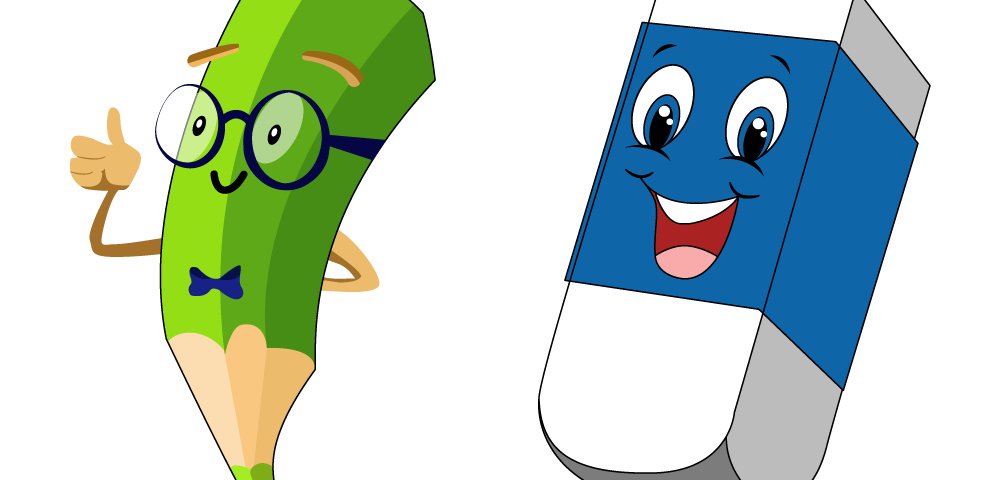 III. Viết theo quy trình
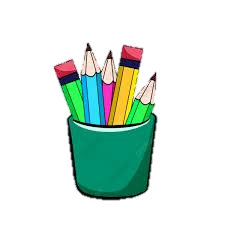 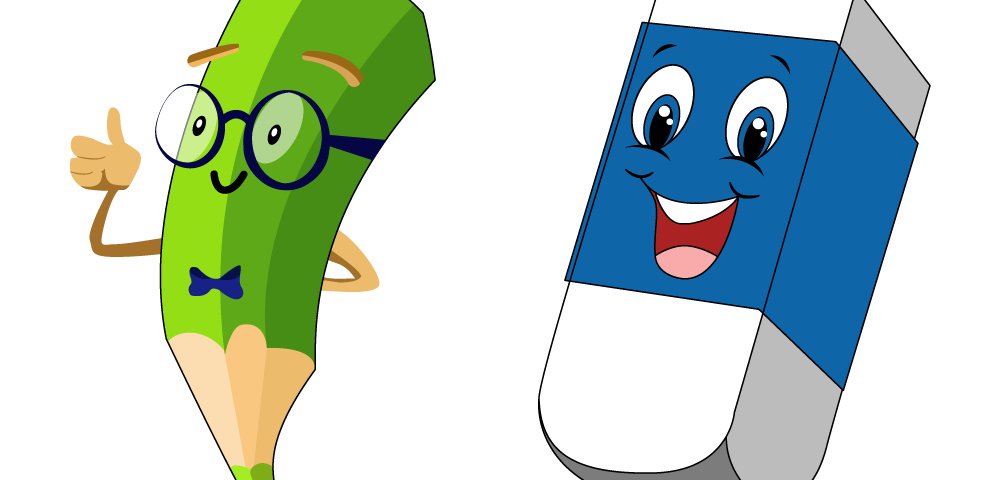 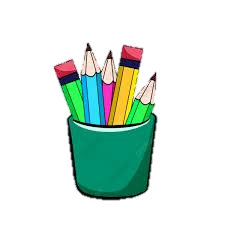 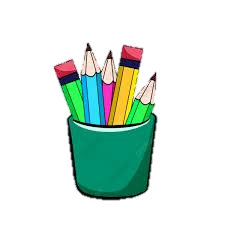 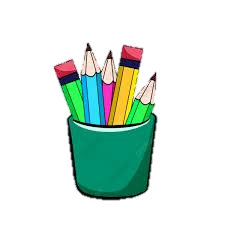 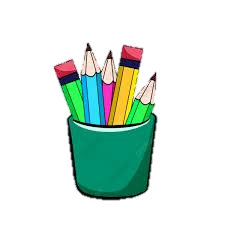 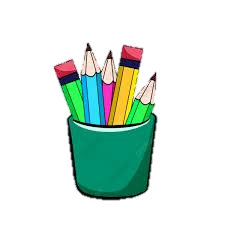 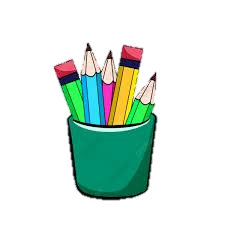 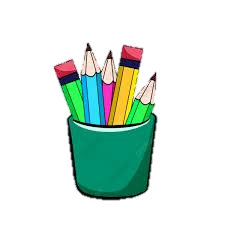 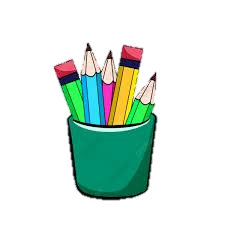 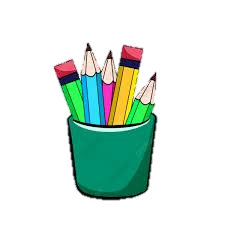 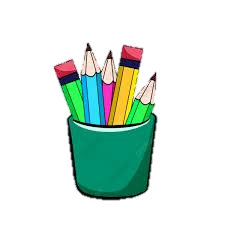 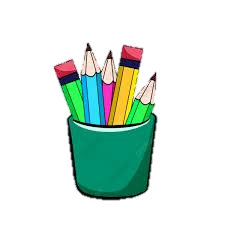 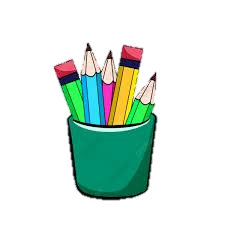 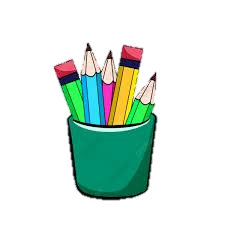 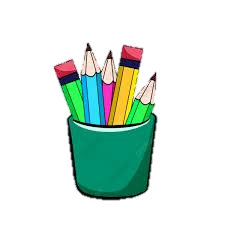 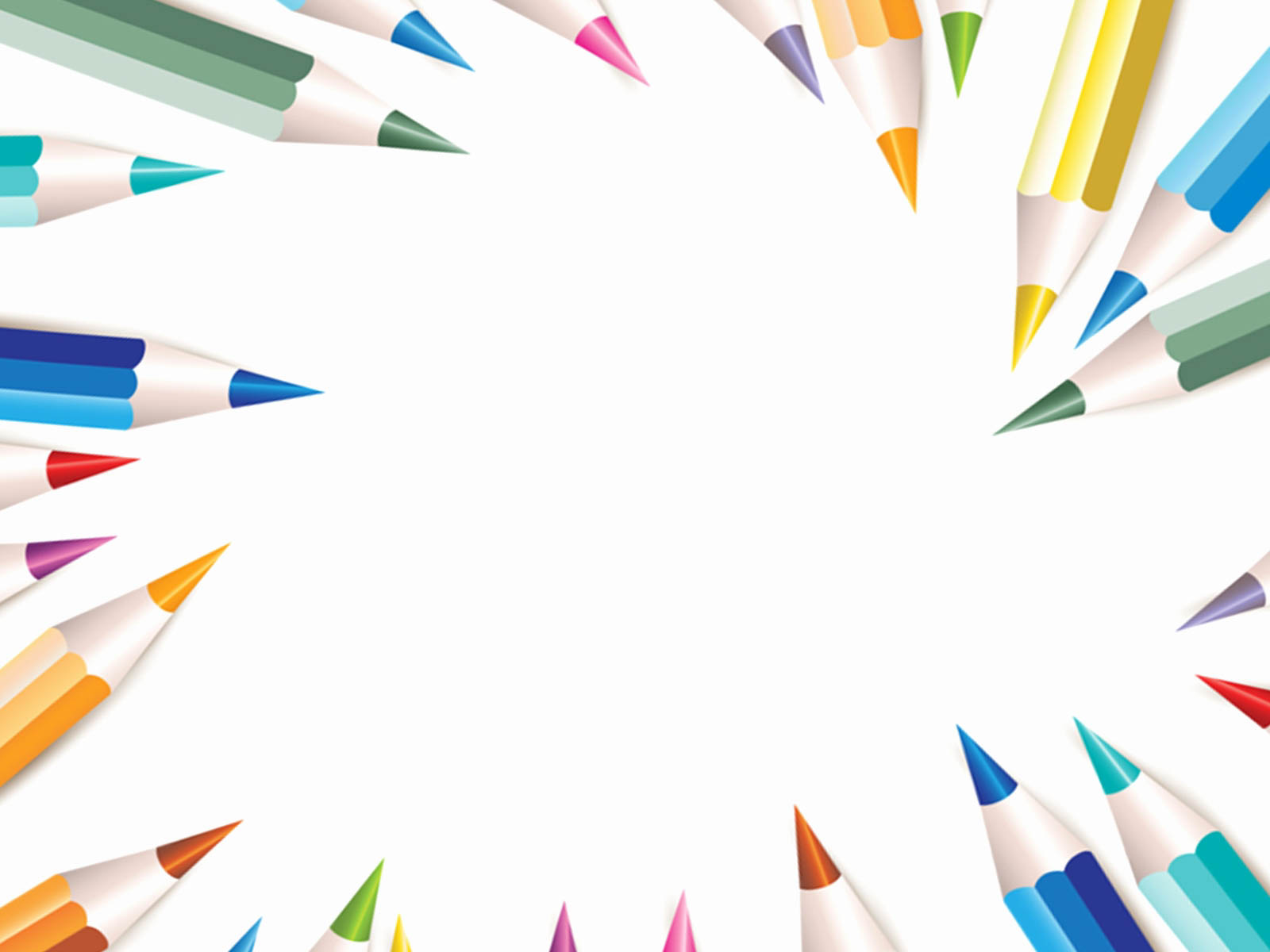 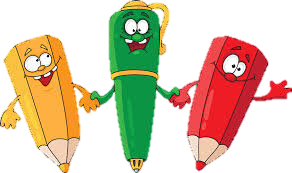 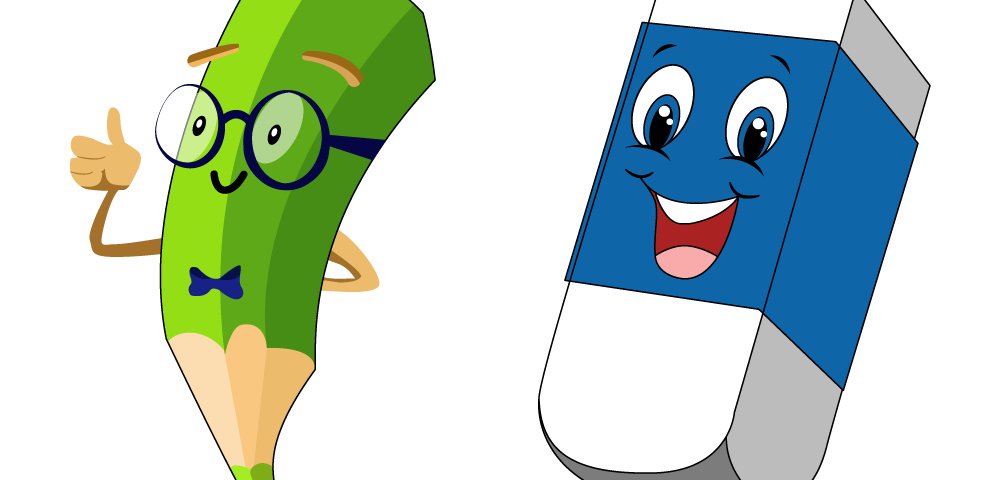 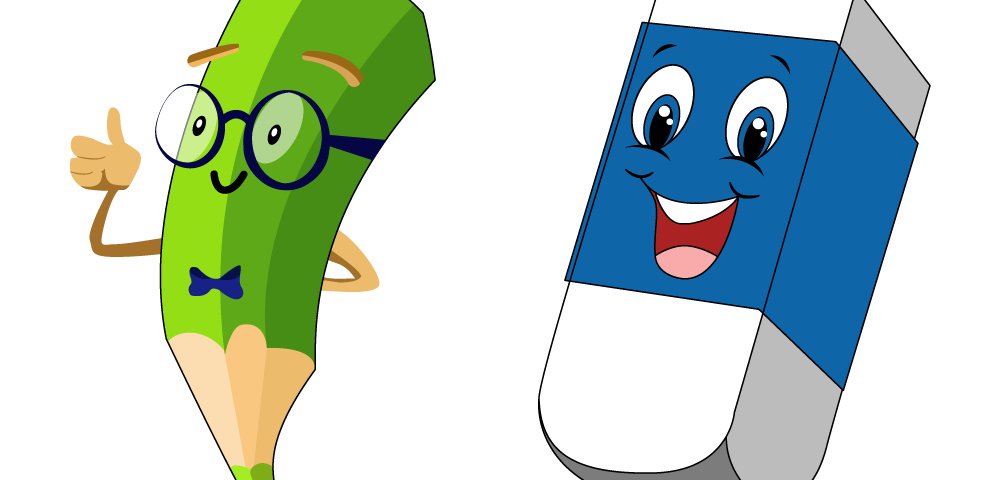 Đề bài: Hãy làm một bài thơ bốn chữ hoặc năm chữ  thể hiện cảm xúc của em về sự vật, hiện tượng nào đó của thiên nhiên hoặc cuộc sống.
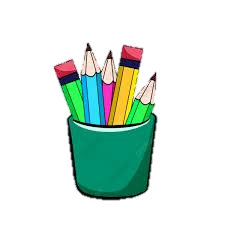 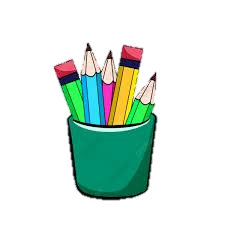 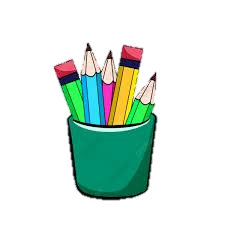 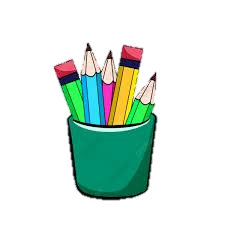 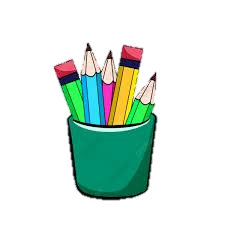 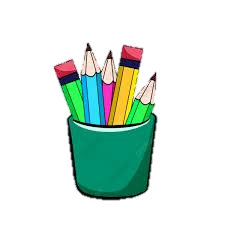 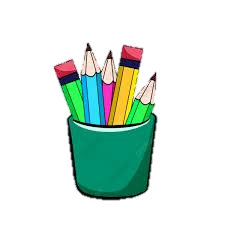 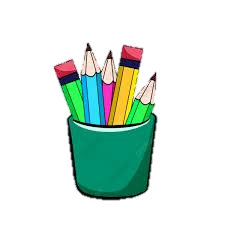 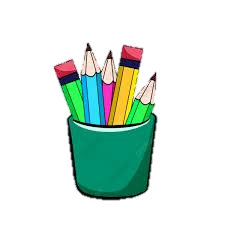 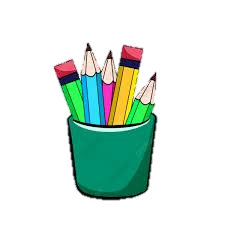 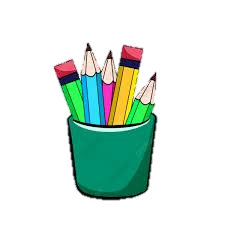 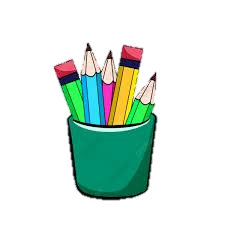 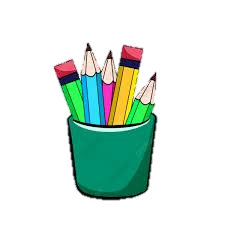 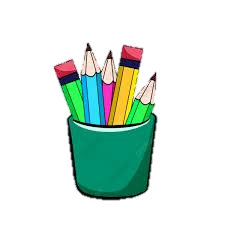 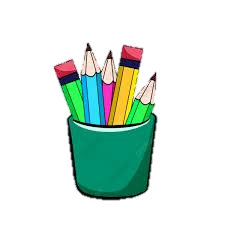 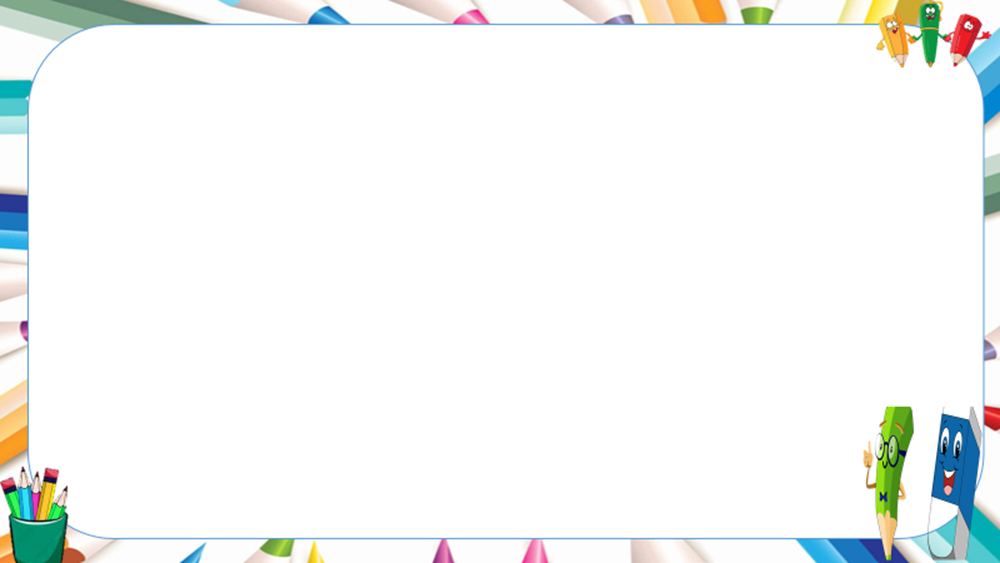 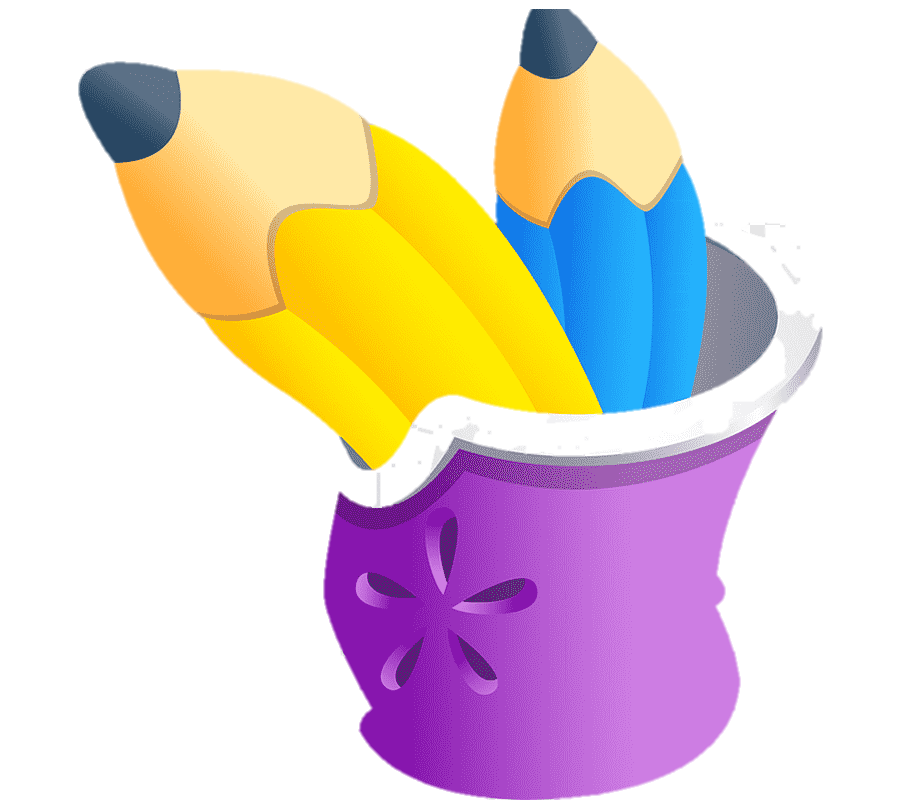 1. Trước khi viết
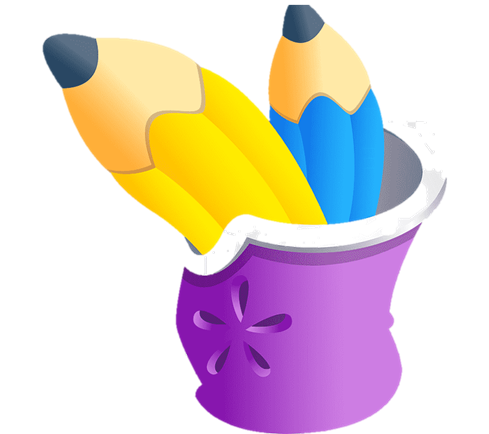 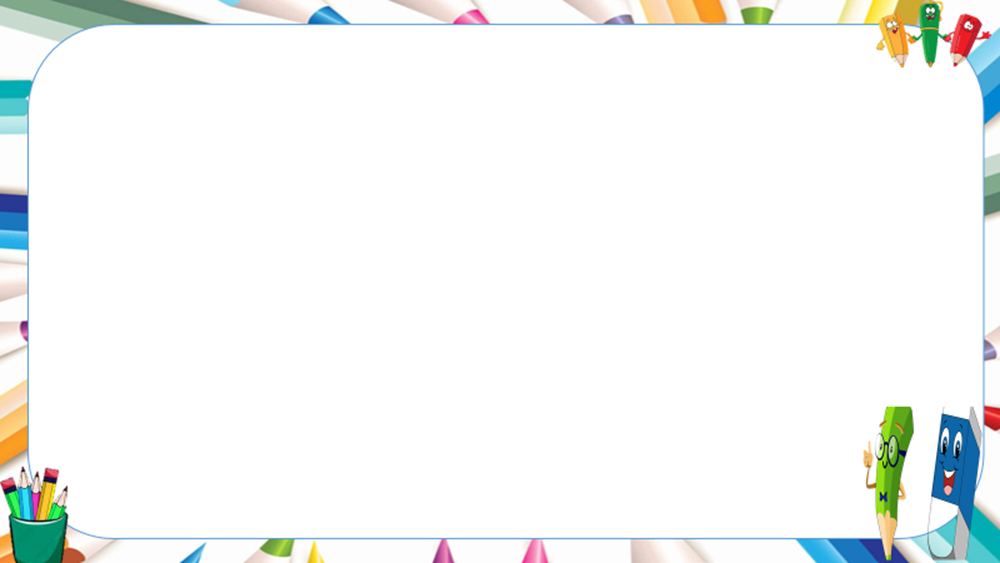 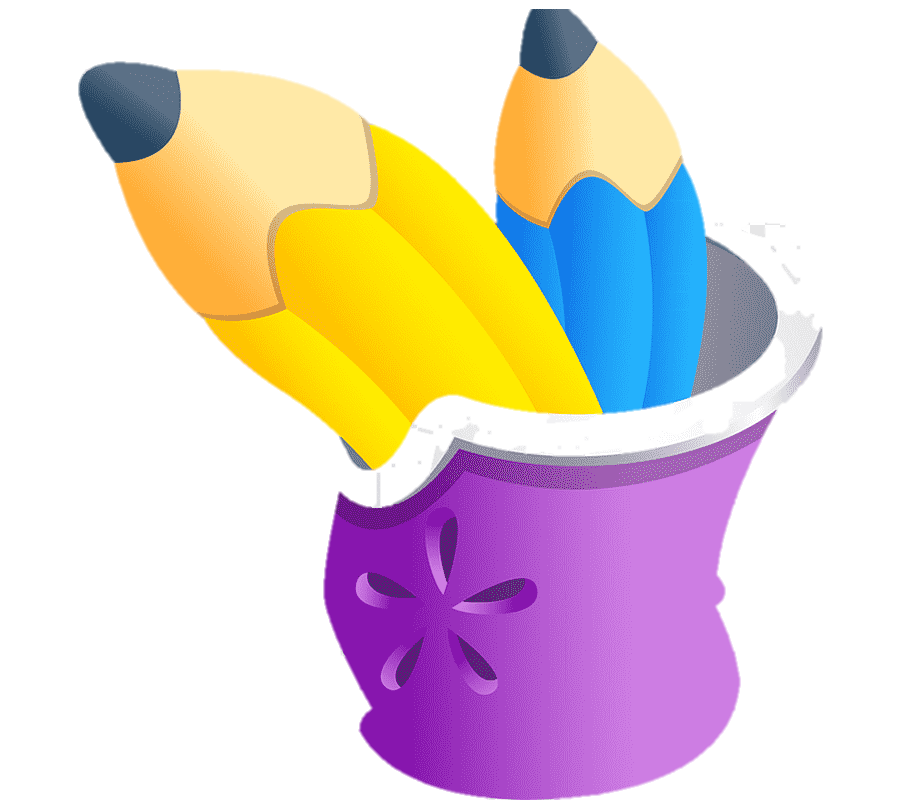 1. Trước khi viết
- Mục đích viết: viết bài thơ hiện cảm xúc của em về sự vật, hiện tượng nào đó của thiên nhiên hoặc cuộc sống.
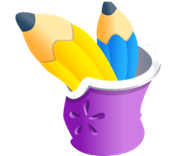 - Người đọc: thầy cô, bạn bè, gia đình
- Thể thơ: bốn chữ/ năm chữ
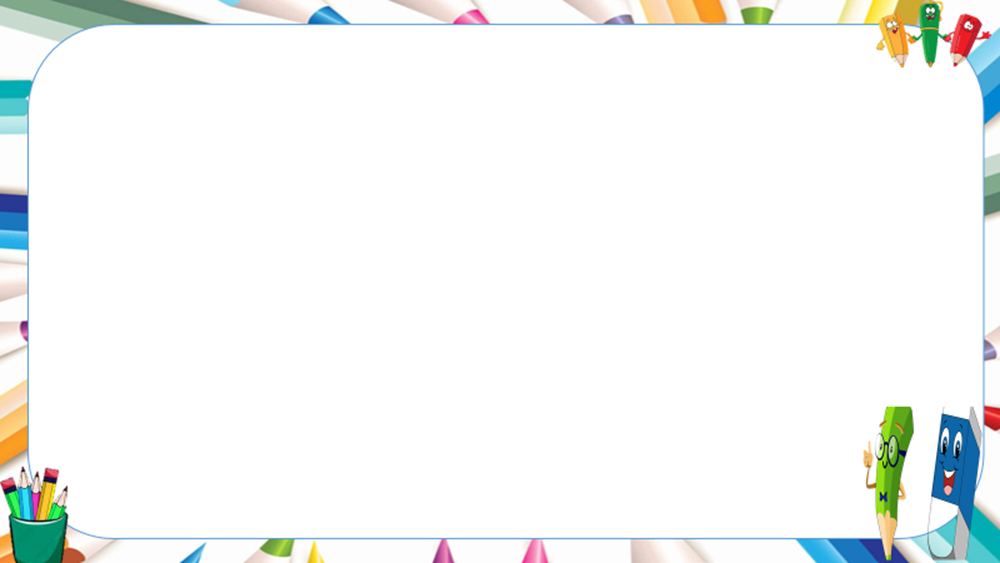 2. Tìm ý tưởng cho bài thơ
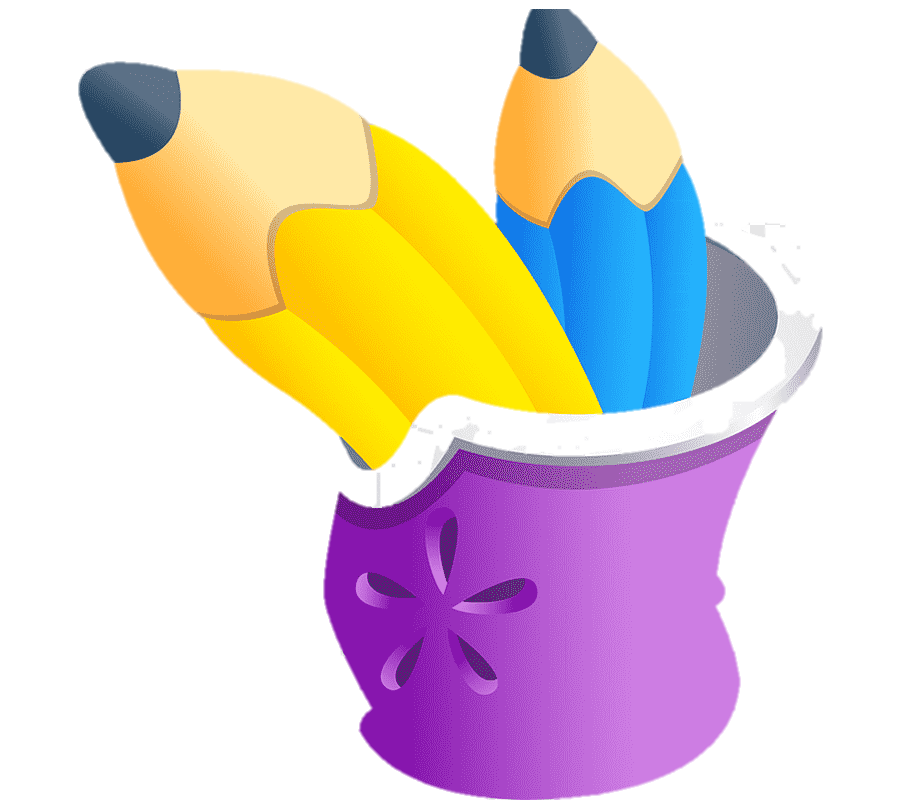 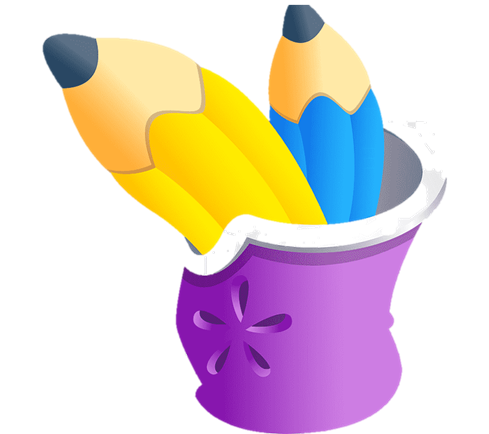 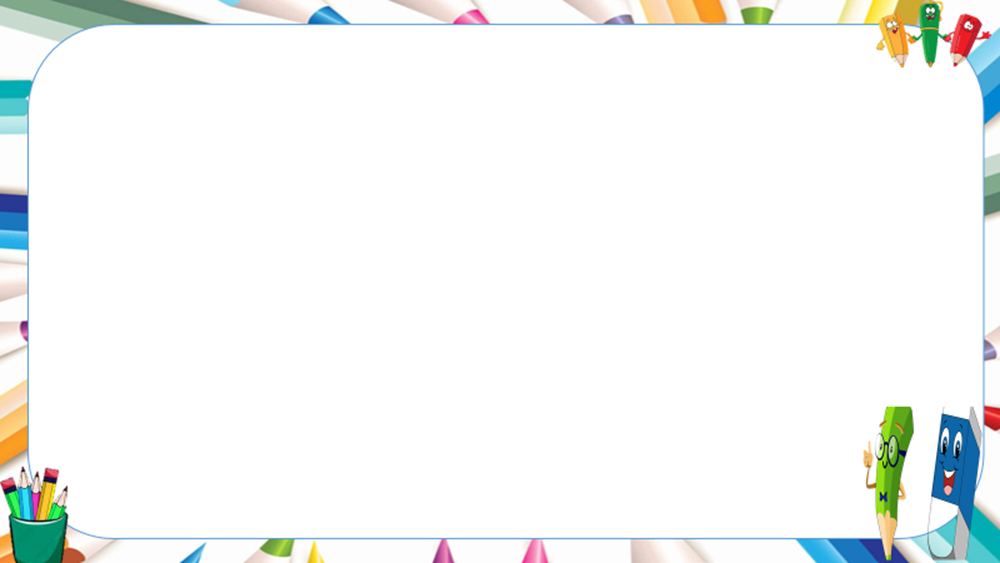 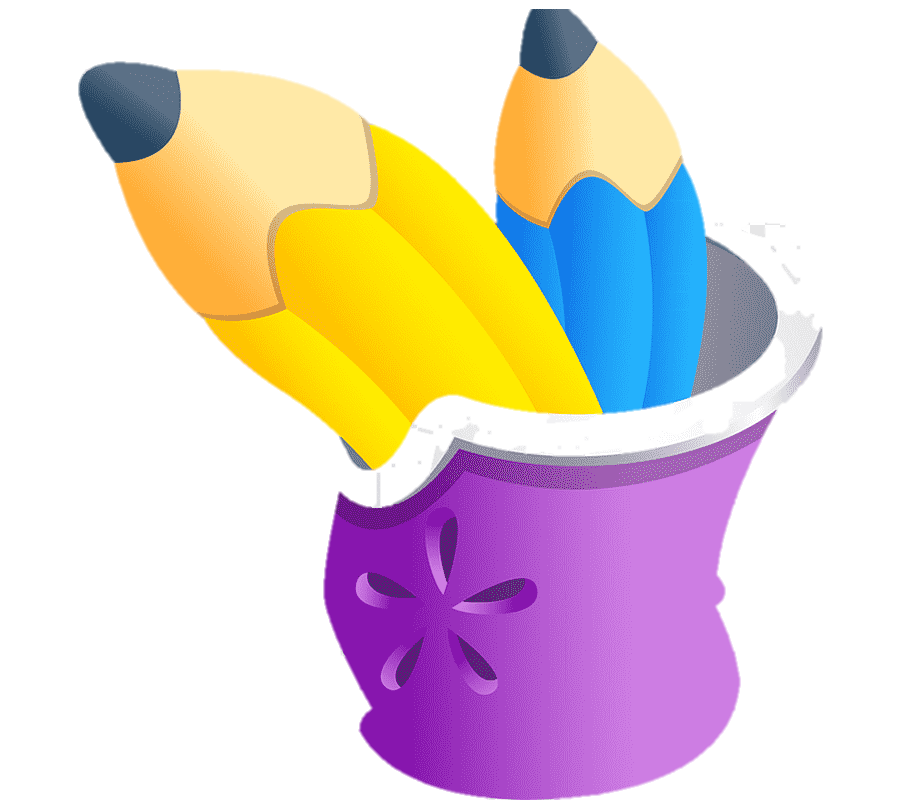 3. Làm thơ
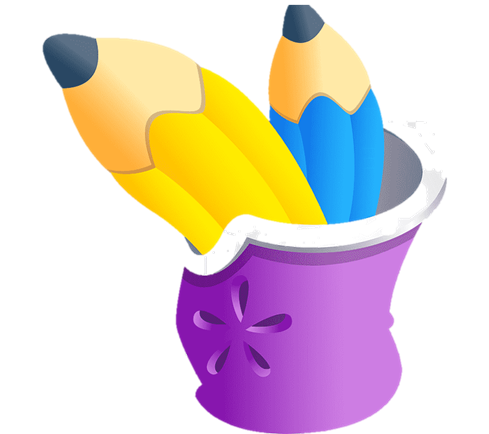 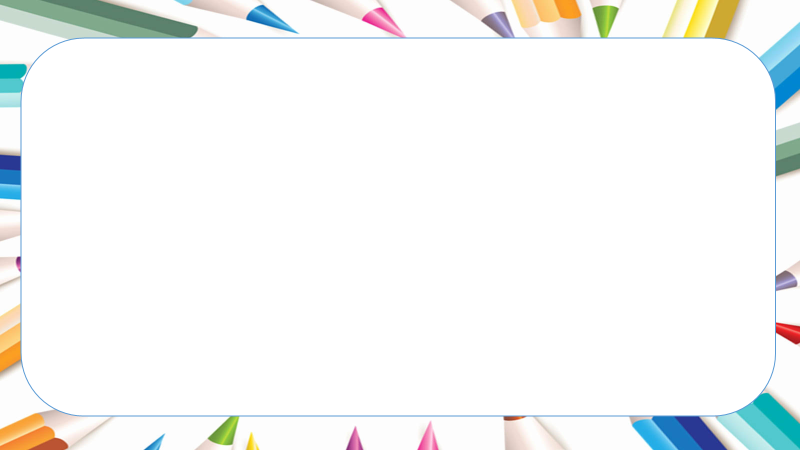 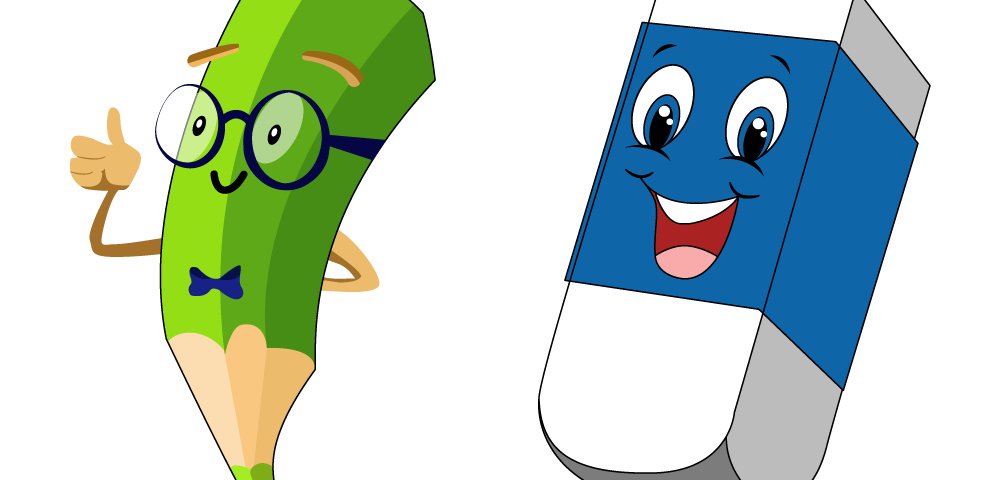 3. Làm thơ
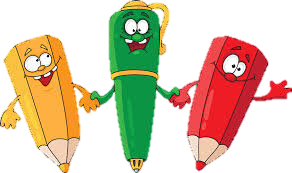 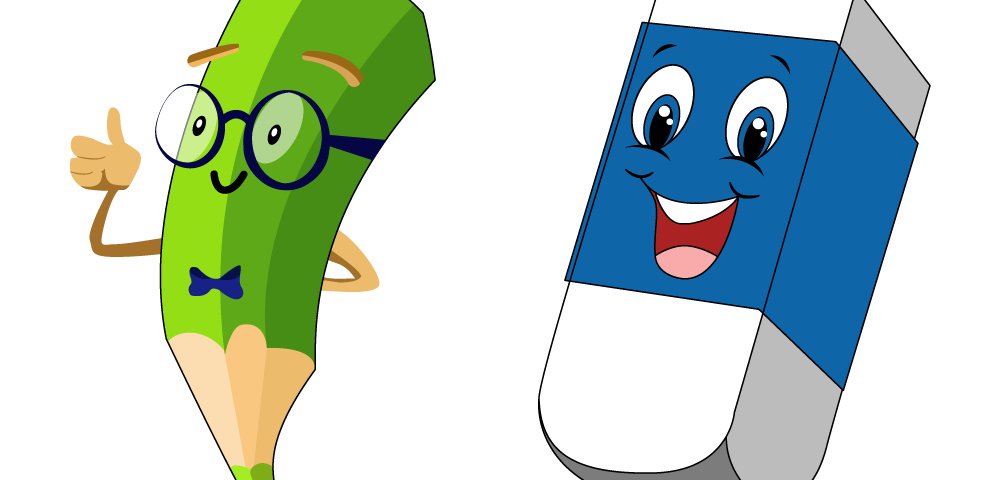 Thể hiện những ấn tượng, cảm xúc đó bằng những từ ngữ thích hợp.
Chọn những từ ngữ gợi tả chính xác
Dùng các biện pháp tu từ để tang hiệu quả của bài thơ
Thay thế những từ ngữ đã viết bằng những từ ngữ khác
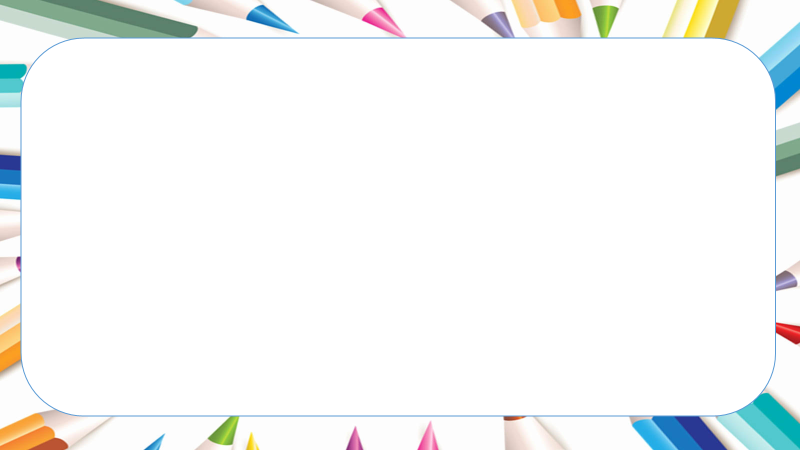 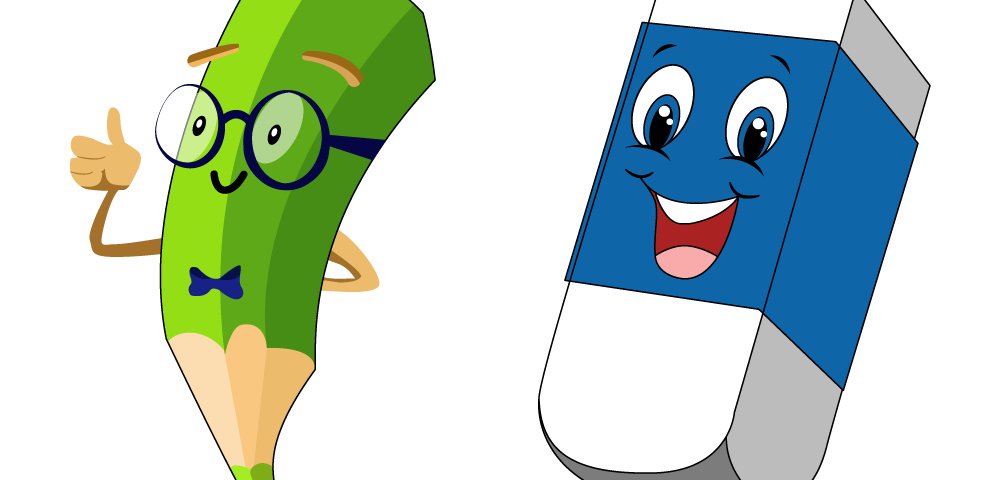 3. Làm thơ
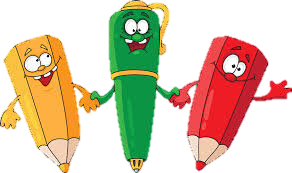 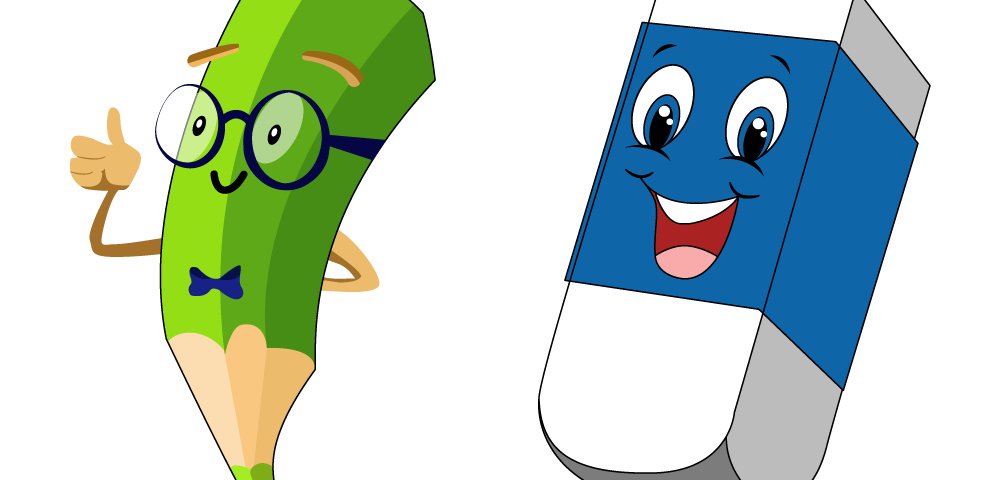 Ngắt nhịp ở những vị trí phù hợp, đảm bảo thể hiện hiệu quả ý tưởng của em.
Đọc diễn cảm các câu thơ đã viết, lắng nghe xem giọng điệu có phù hợp
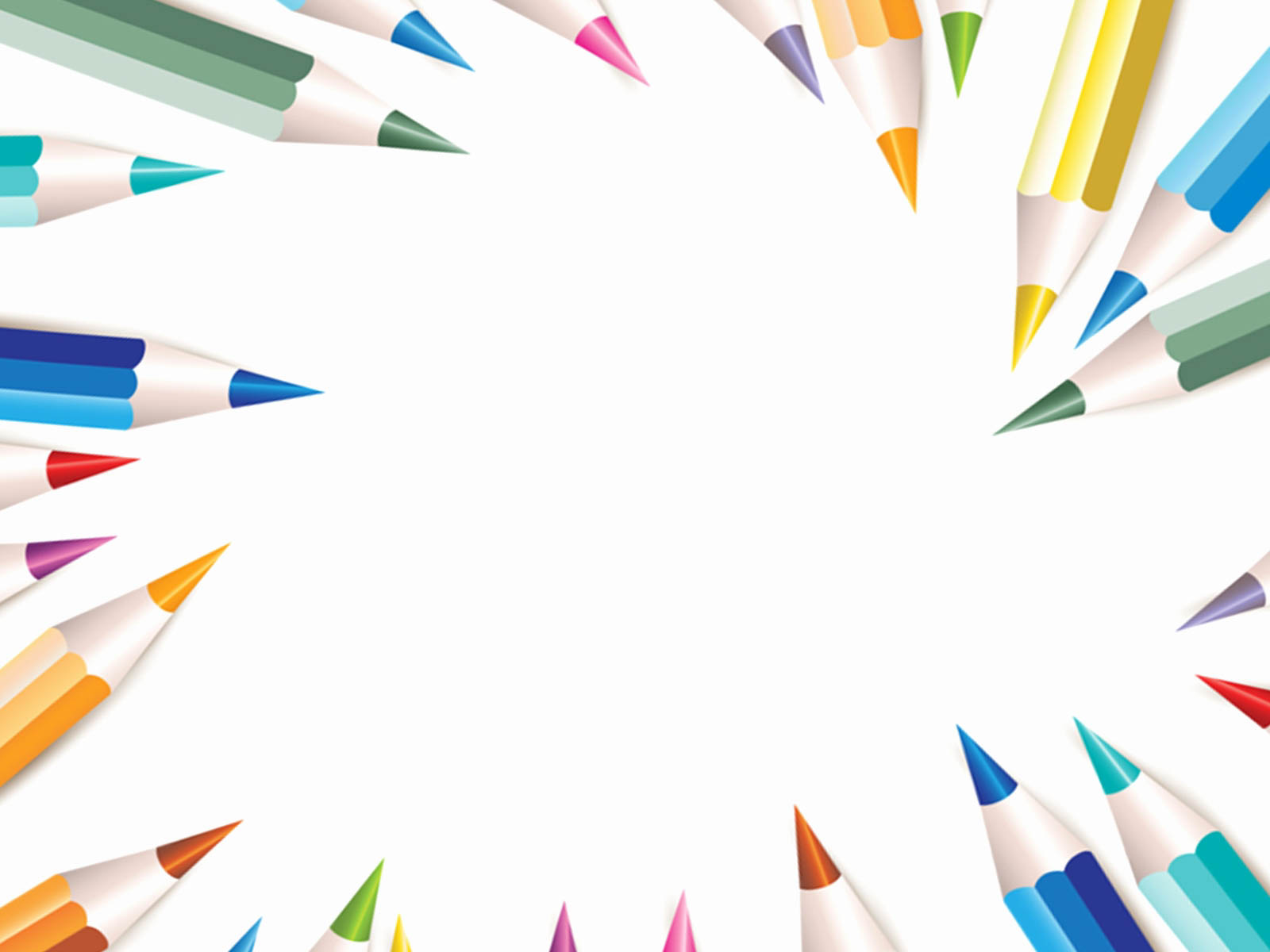 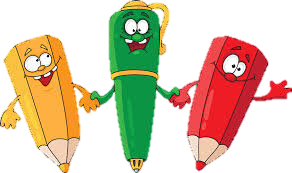 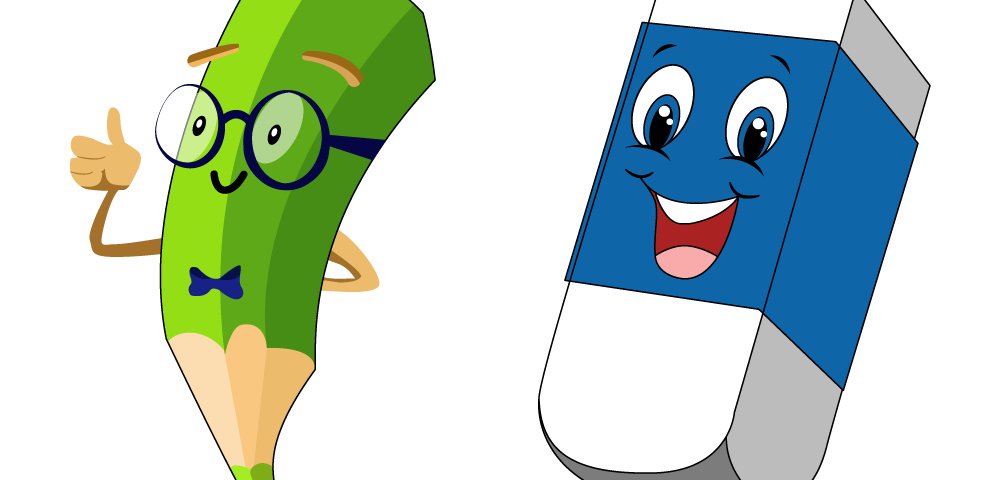 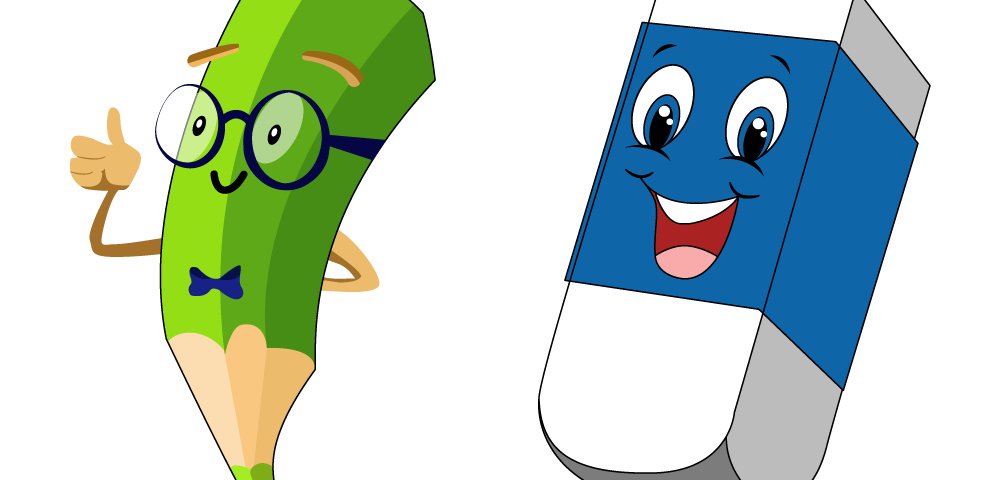 4. Chỉnh sửa và chia sẻ
Đọc diễn cảm bài thơ theo đúng giọng điệu.
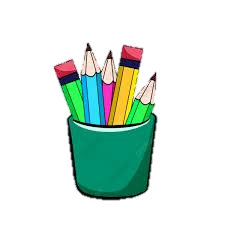 Dùng bảng kiểm để kiểm tra và sửa lại
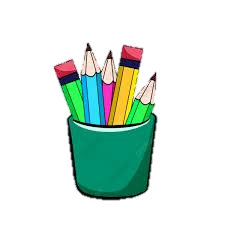 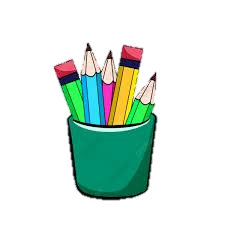 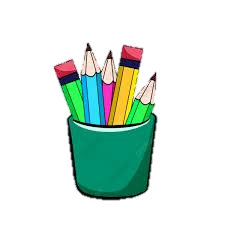 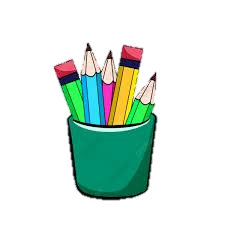 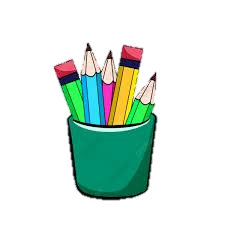 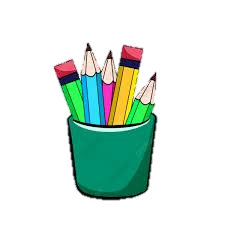 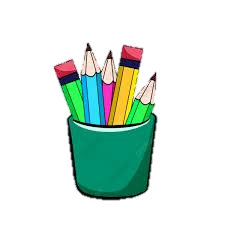 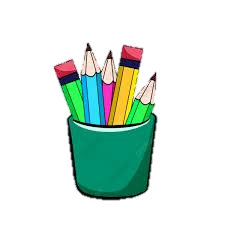 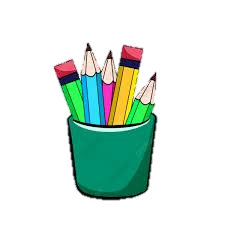 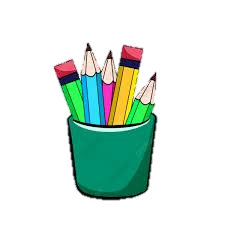 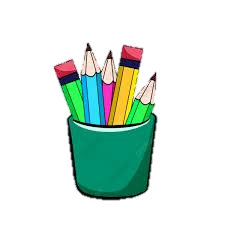 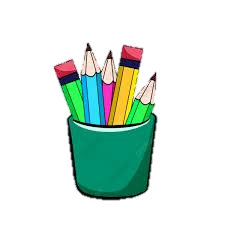 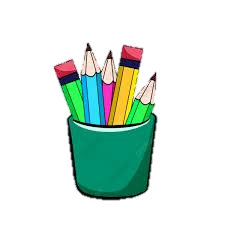 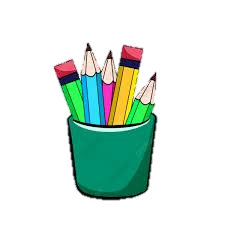 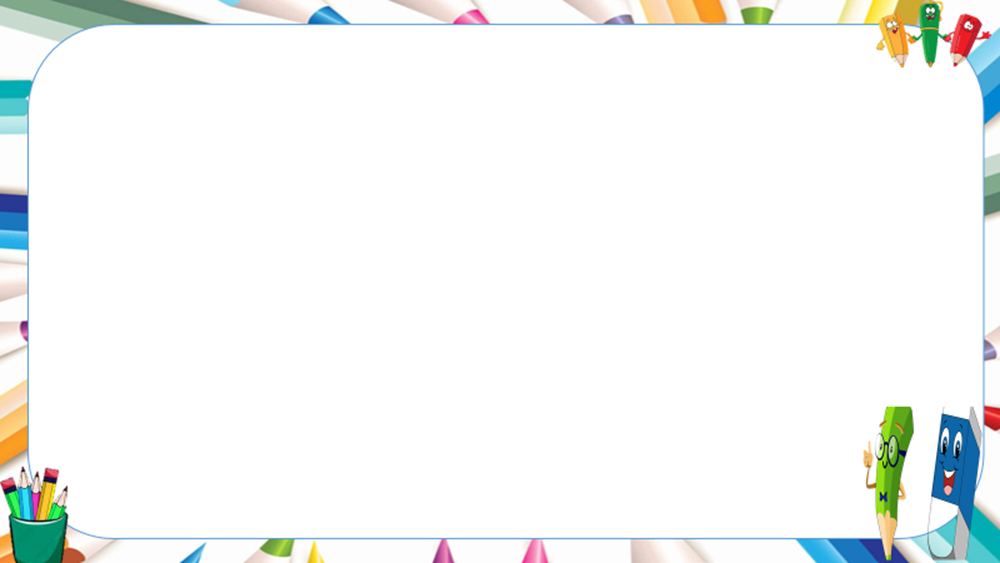 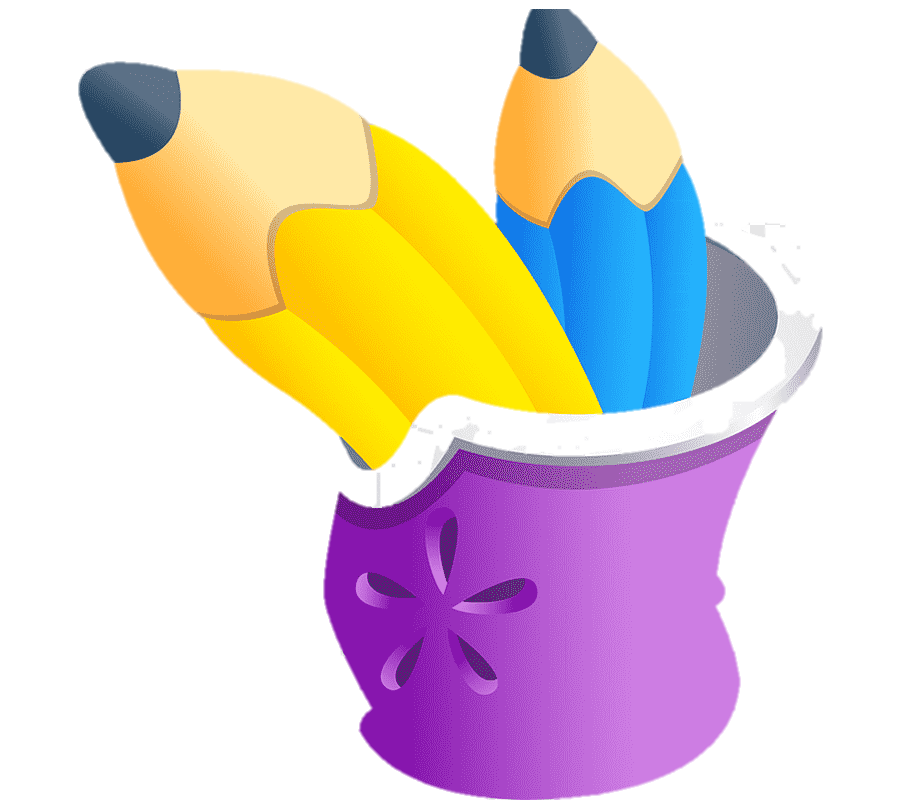 Lời đáp của thiên nhiên
Con có nghe trong gió
Lời thì thầm cỏ cây?
Có nghe trong hơi thở
Không khí đã căng đầy?

Đất ngàn năm đau khổ, 
Sương giăng trắng núi non.
Biển trùng khơi sóng vỗ
Có nghe gì không con?
Con nghe từ trong gió
Lời nói của thiên nhiên
Nhủ thầm và nhắc nhở
Chất chứa bao muộn phiền.

Con nghe từ biển cả
Tiếng sóng vỗ triền miên
Khuyên người còn thơ dại
Quay đầu về bình yên.
Lời đáp của thiên nhiên
Chẳng ồn ào vội vã
Mà lặng thầm rất lạ
Dạy con biết bao điều.

Dạy con yêu Mẹ Đất
Yêu muông thú, cỏ cây
Giữ gìn môi trường sống
Hạnh phúc sẽ đong đầy.
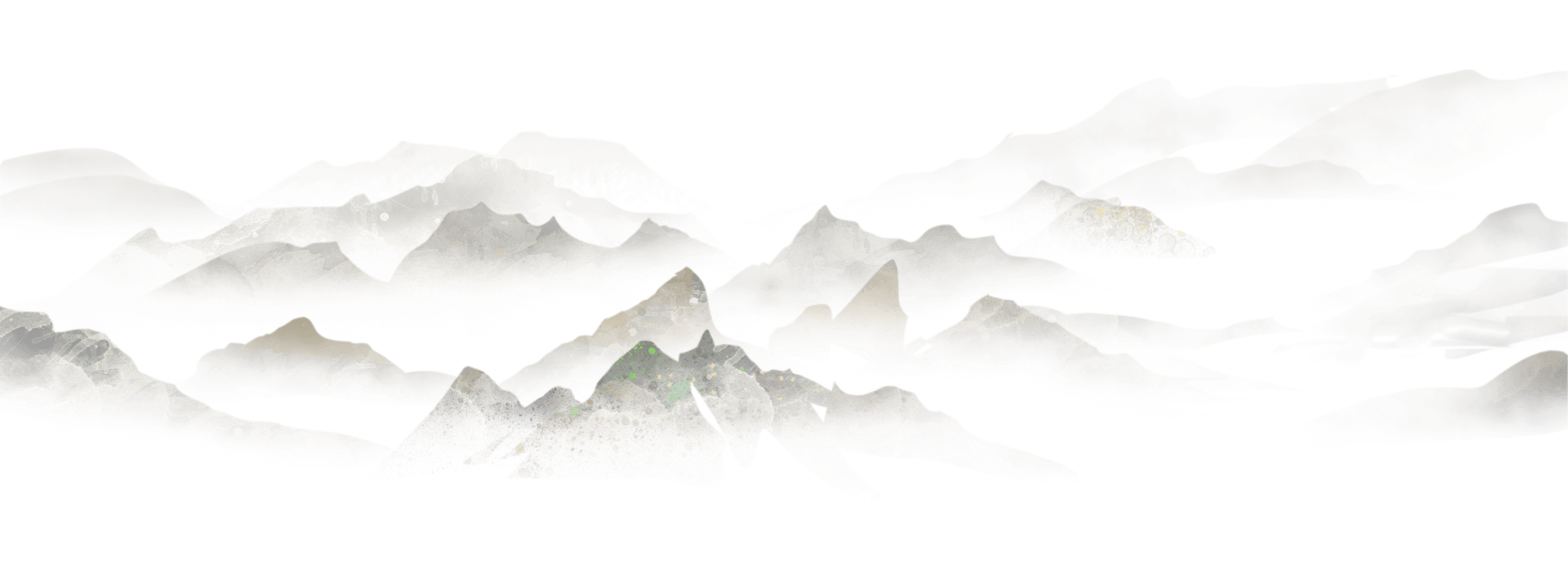 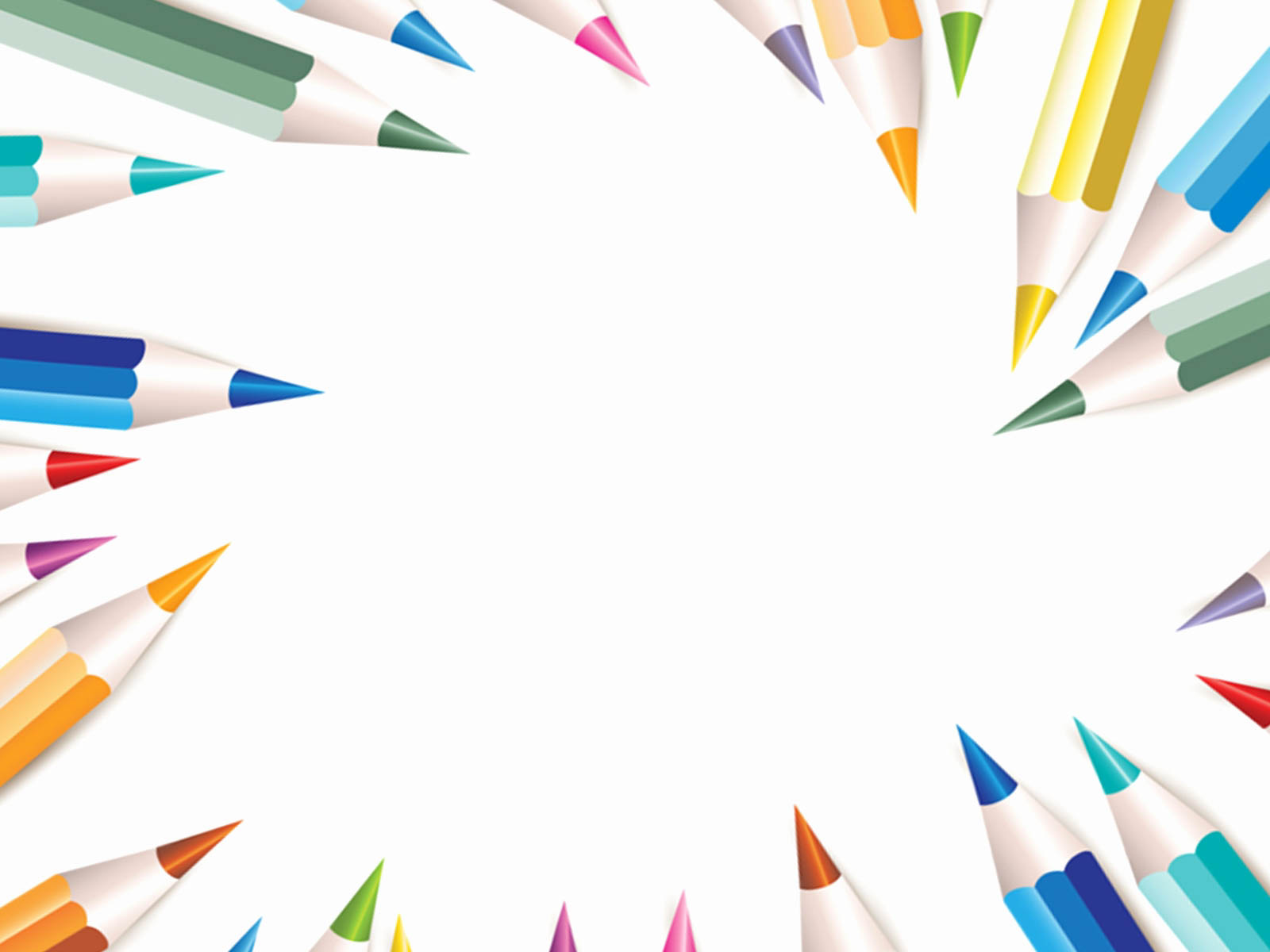 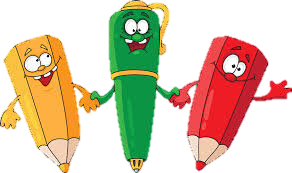 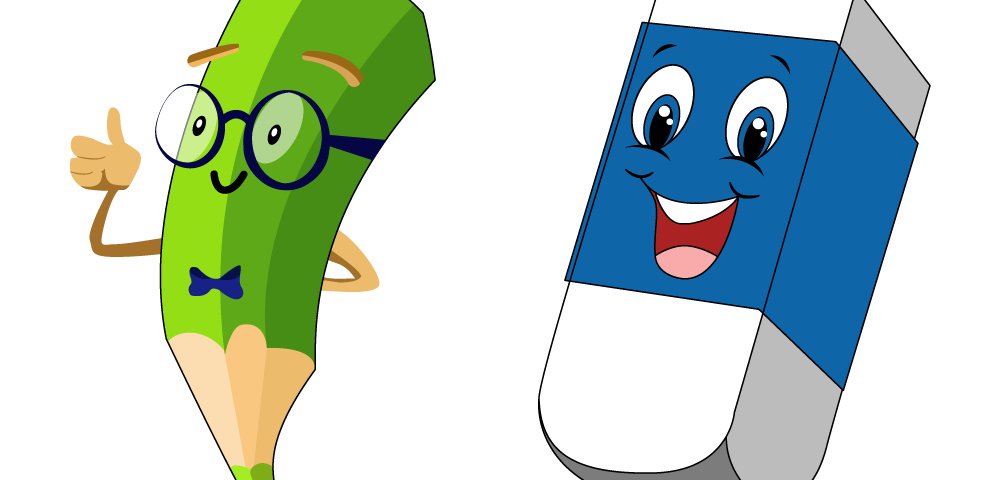 TRÒ CHƠI
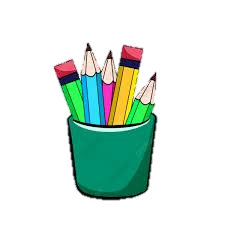 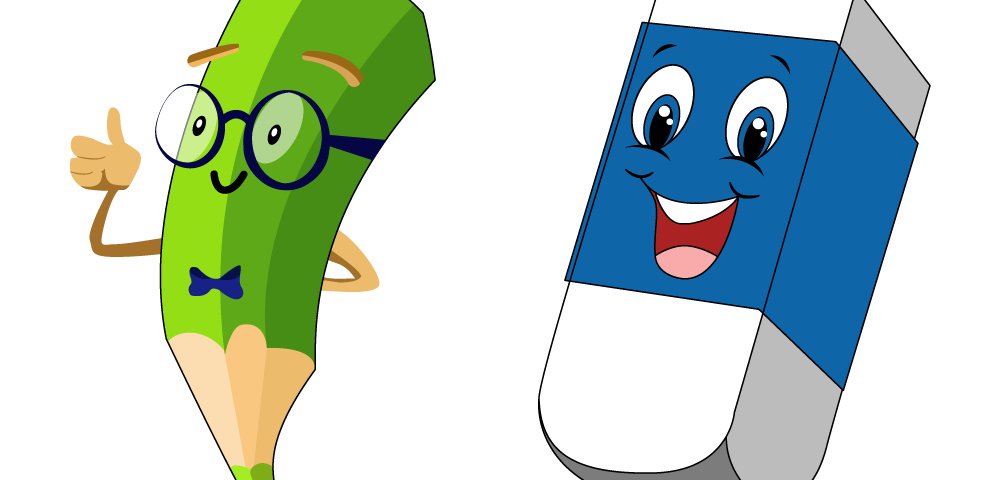 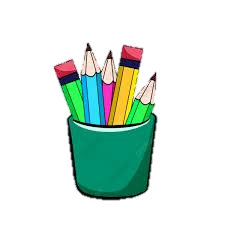 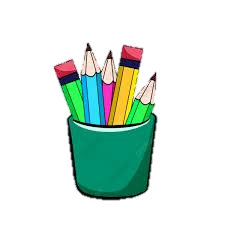 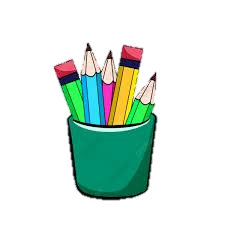 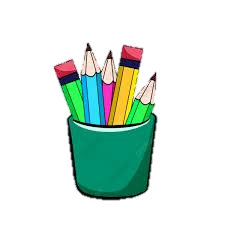 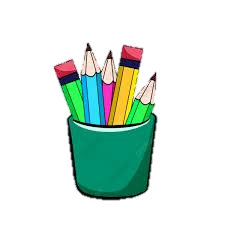 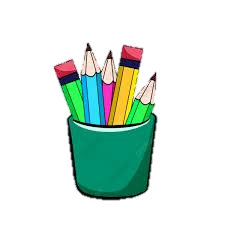 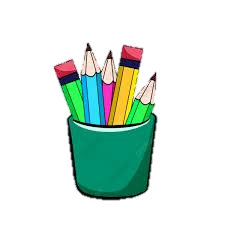 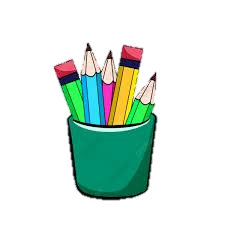 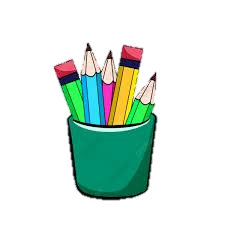 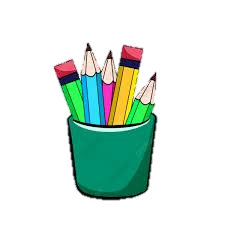 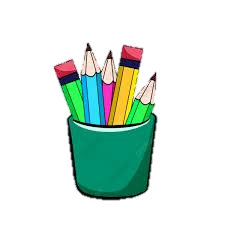 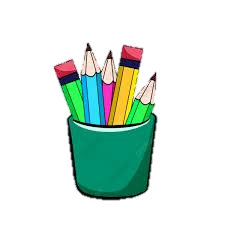 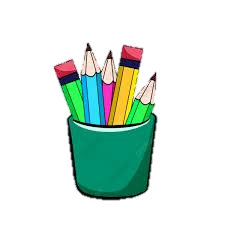 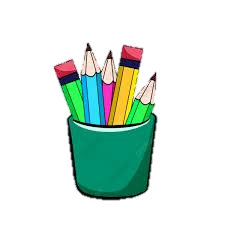 5
1
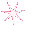 2
3
6
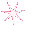 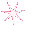 Đặc biệt
4
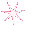 7
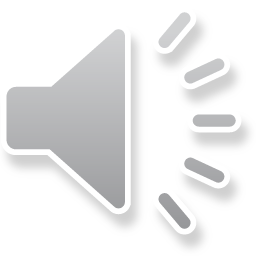 Ngôi sao may mắn
pipi
Bài học
Câu 1: Khi làm thơ bốn chữ ta đặt nhan đề phải phù hợp với
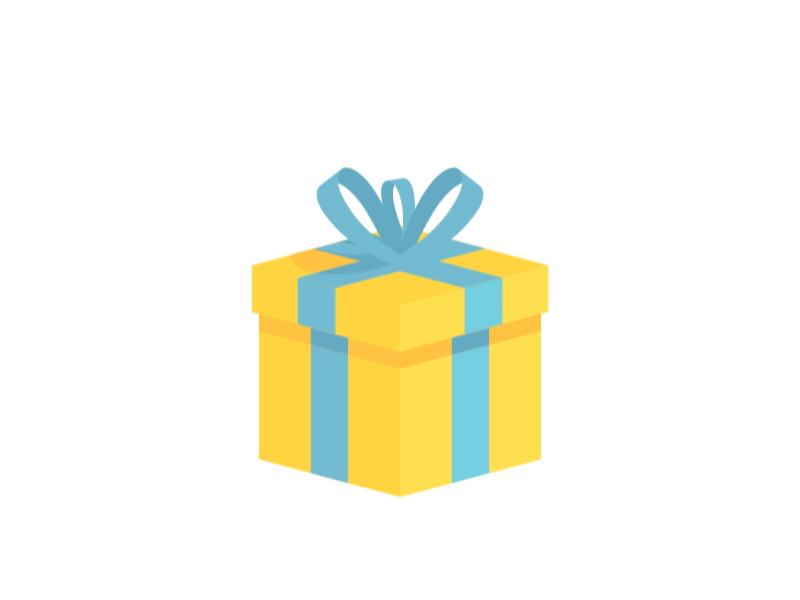 You are given 3 candies
nội dung văn bản
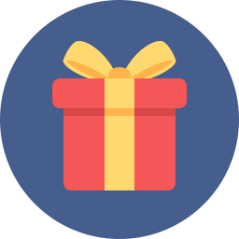 GO HOME
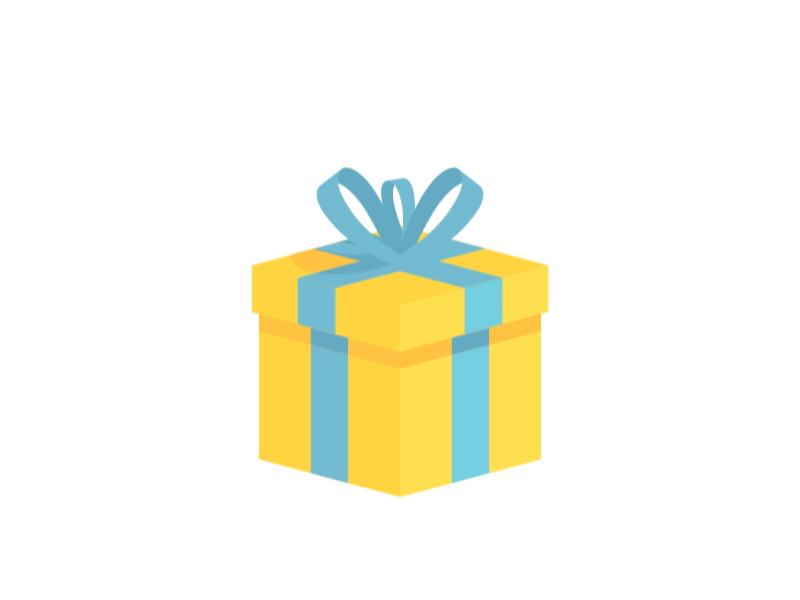 Câu 2: Khi làm thơ bốn chữ phải đảm bảo số chữ như thế nào?
You are given 1 candies
Mỗi dòng thơ bốn chữ
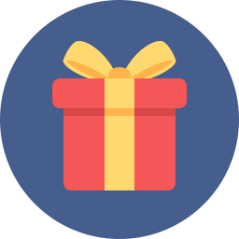 GO HOME
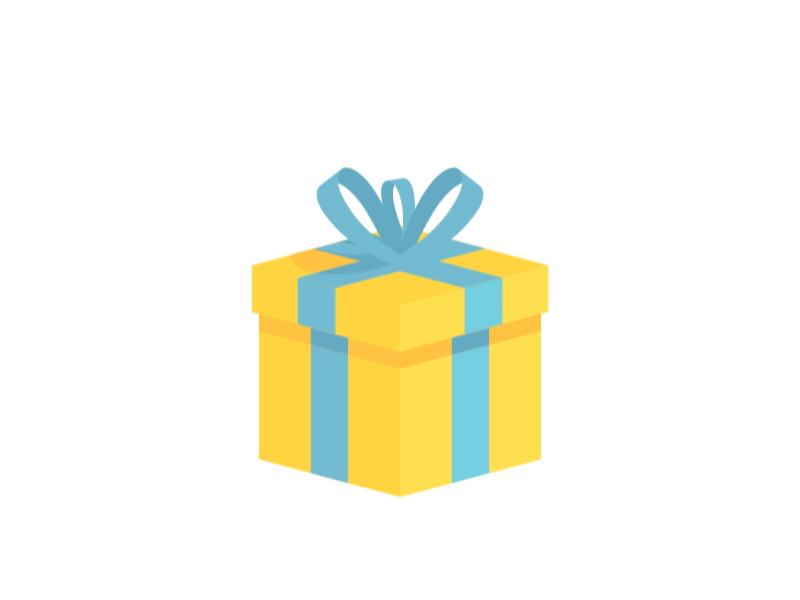 Câu 3: Mục đích viết là viết bài thơ hiện ……….của em về sự vật, hiện tượng nào đó của thiên nhiên hoặc cuộc sống.
You are given 5 candies
cảm xúc
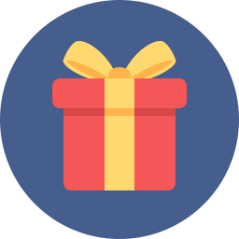 GO HOME
Câu 4: Thầy cô, bạn bè, gia đình đóng vai trò là
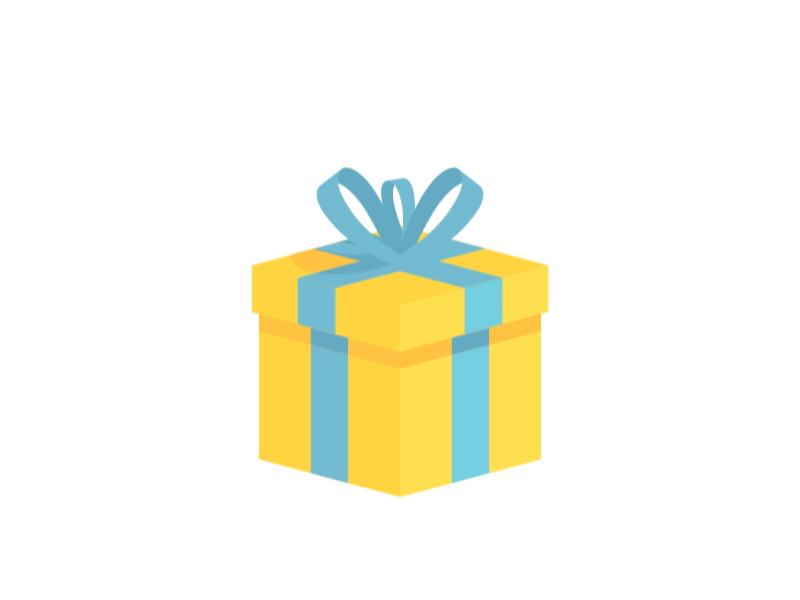 You are given 8 candies
Người đọc
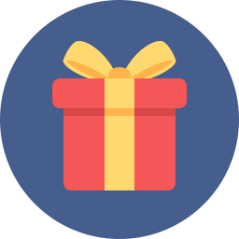 GO HOME
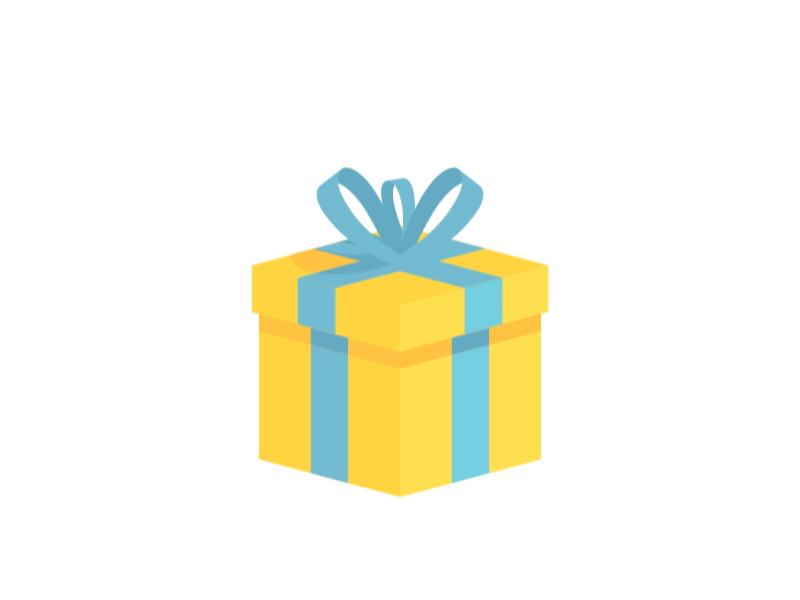 Câu 5: Bài thơ bốn chữ có giới hạn về số dòng thơ và khổ thơ không?
You are given 10 candies
Không giới hạn
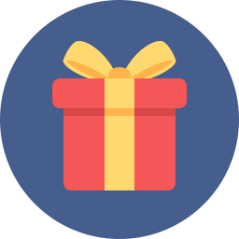 GO HOME
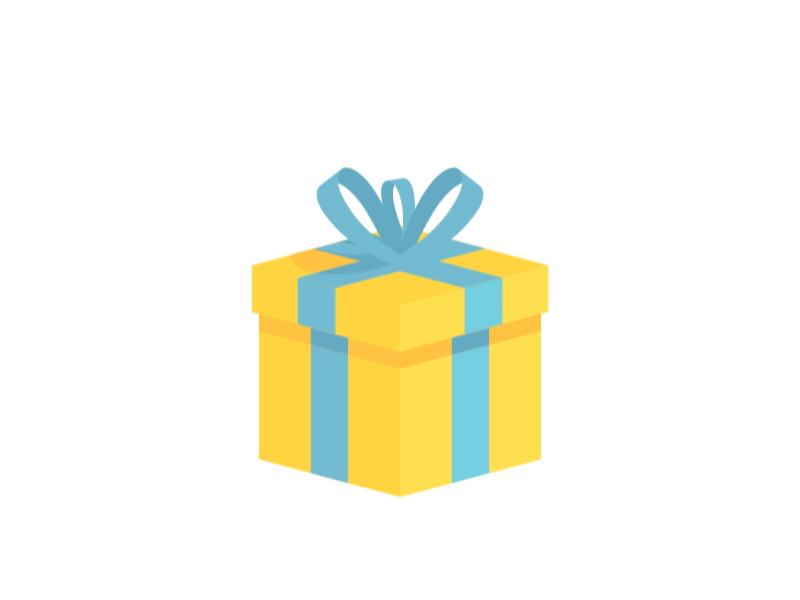 Câu 6: Việc đọc diễn cảm bài thơ có càn thiết không?
You are given 2 candies
Rất cần thiết
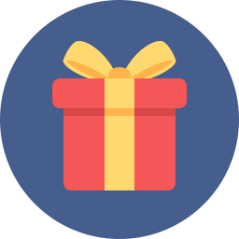 GO HOME
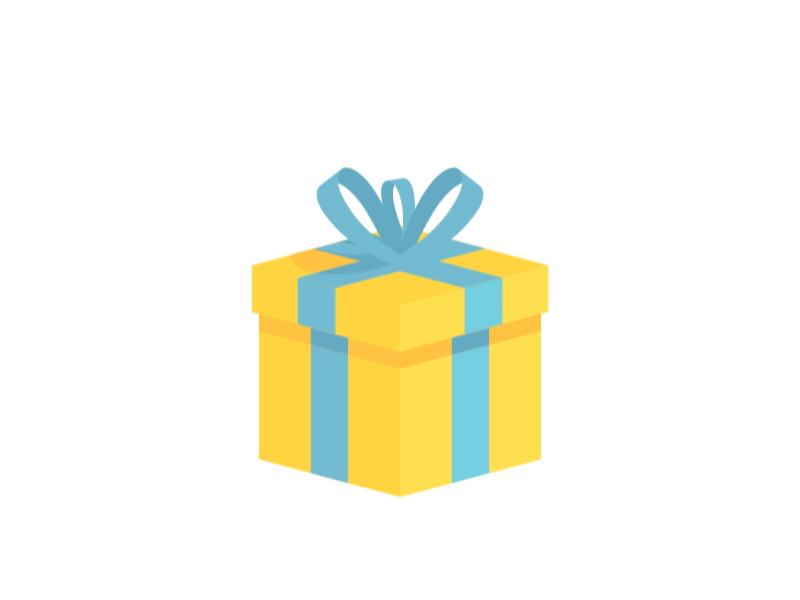 Câu 7: Bước cuối cùng trong khi làm thơ bốn chữ là gì?
You are given 2 candies
Đọc bài và sửa bài
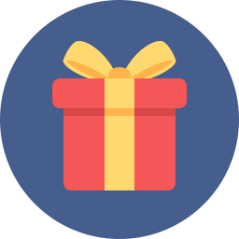 GO HOME
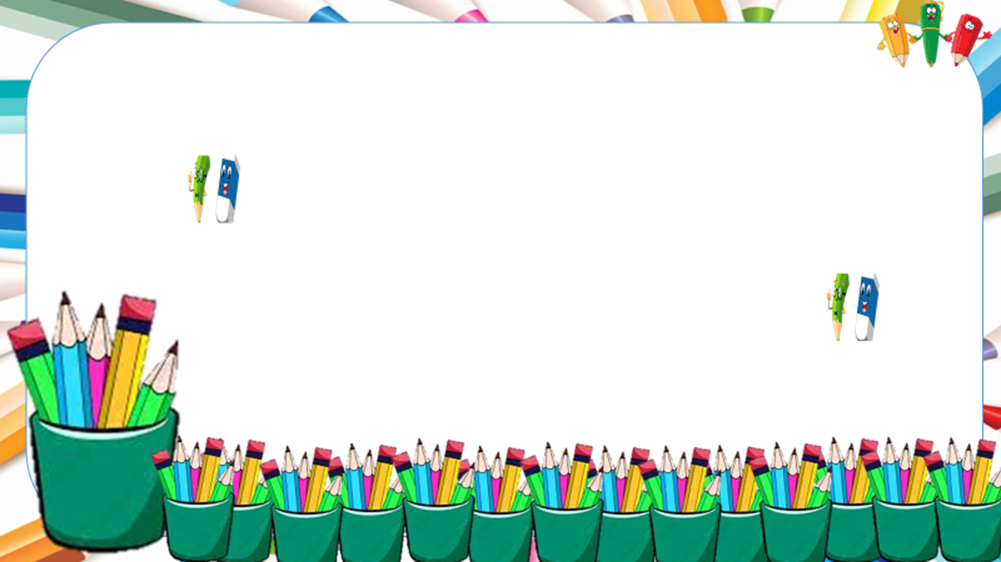 Hướng dẫn tự học
Bài cũ: học bài và hoàn thành bài tập.
Bài mới: hoàn thành phiếu học tập bài nói.